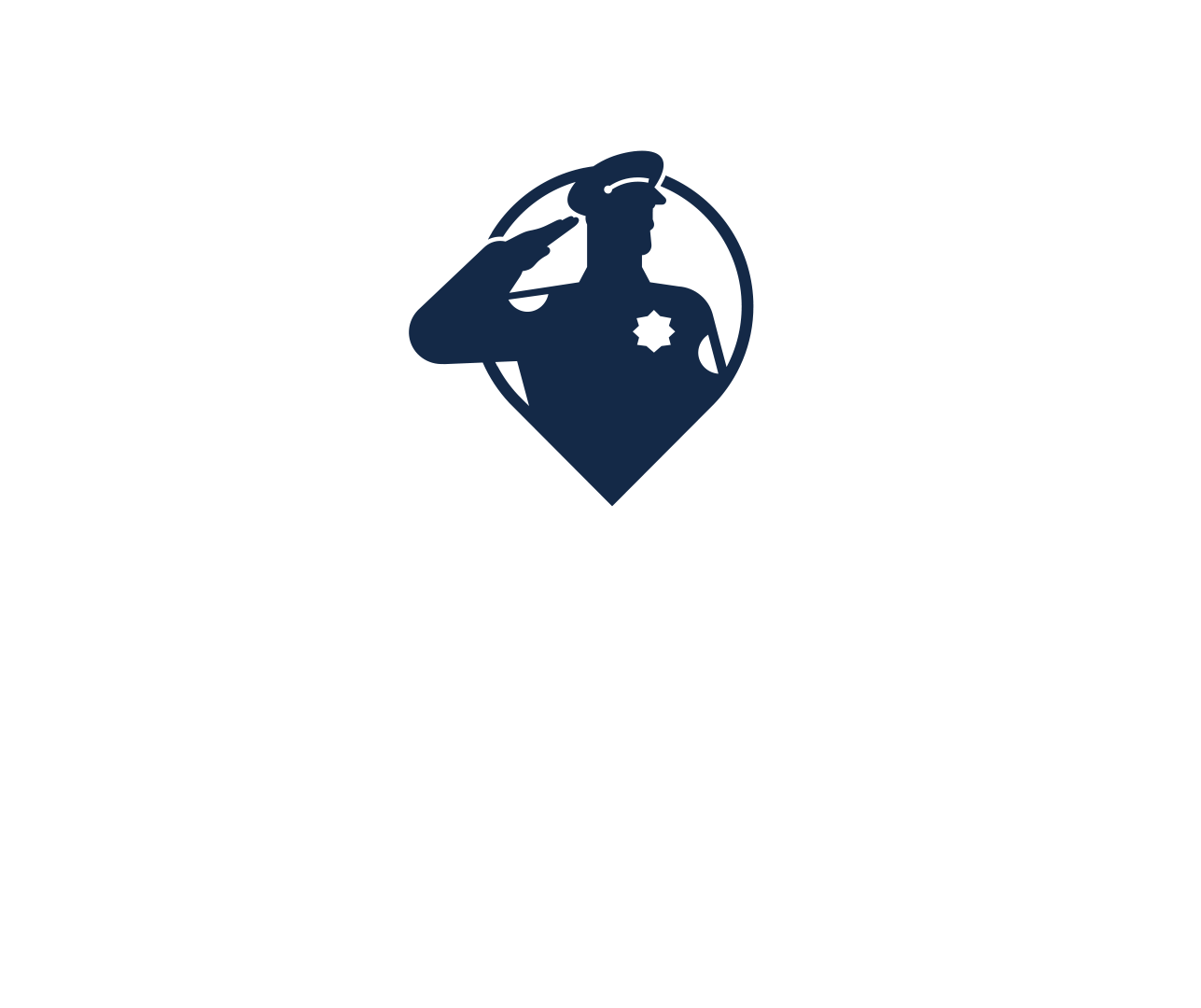 ЗВІТ
за I півріччя 2024 року
поліцейського офіцера громади
Степненської громади
[Speaker Notes: УВАГА! ПЕРЕД РЕДАГУВАННЯМ ПРЕЗЕНТАЦІЇ ОЗНАЙОМТЕСЬ ТА ДОТРИМУЙТЕСЬ ВИМОГ І СТИЛІСТИКИ!1) Встановіть шрифт Proxima Nova. Цей шрифт обраний і затверджений як корпоративний. Використовуйте тільки його.
2) Кольори не змінюйте. Презентація виконана в єдиному стилі із використанням фірмових кольорів. 3) Умовне число «100», «1000» змінюєте на значення притаманне саме вашій ОТГ. Розмір встановлений за умовчуванням – його також не змінюємо. Просто у віконці для редагування вводимо необхідне значення.
4) Елементи не переміщуйте. Єдиний випадок коли можна видалити елемент це не відповідність позиції вашій ОТГ. Наприклад, за 2020 рік на території ОТГ не відбулось жодного вбивства, відповідно розкриття немає. Ця позиція не відповідає вашій ОТГ. Отже, видаляєте цю графу. А стовпчик вирівнюєте. Елементи не повинні бути хаотично розкидані по слайду. Нулів «О» чи «-» бути не повинно.5) Ваша презентація – це лише опорний конспект, це підказка для вас і зручний візуал для слухачів. Просто брати і просто називати цифри з презентації – це не звітування. Основні поняття повинні проговорюватись усно у промові.За додатковою інформацією чи питаннями щодо оформлення презентації не соромтесь телефонуйте: 067 284 72 00 Ярослава Крамаренко]
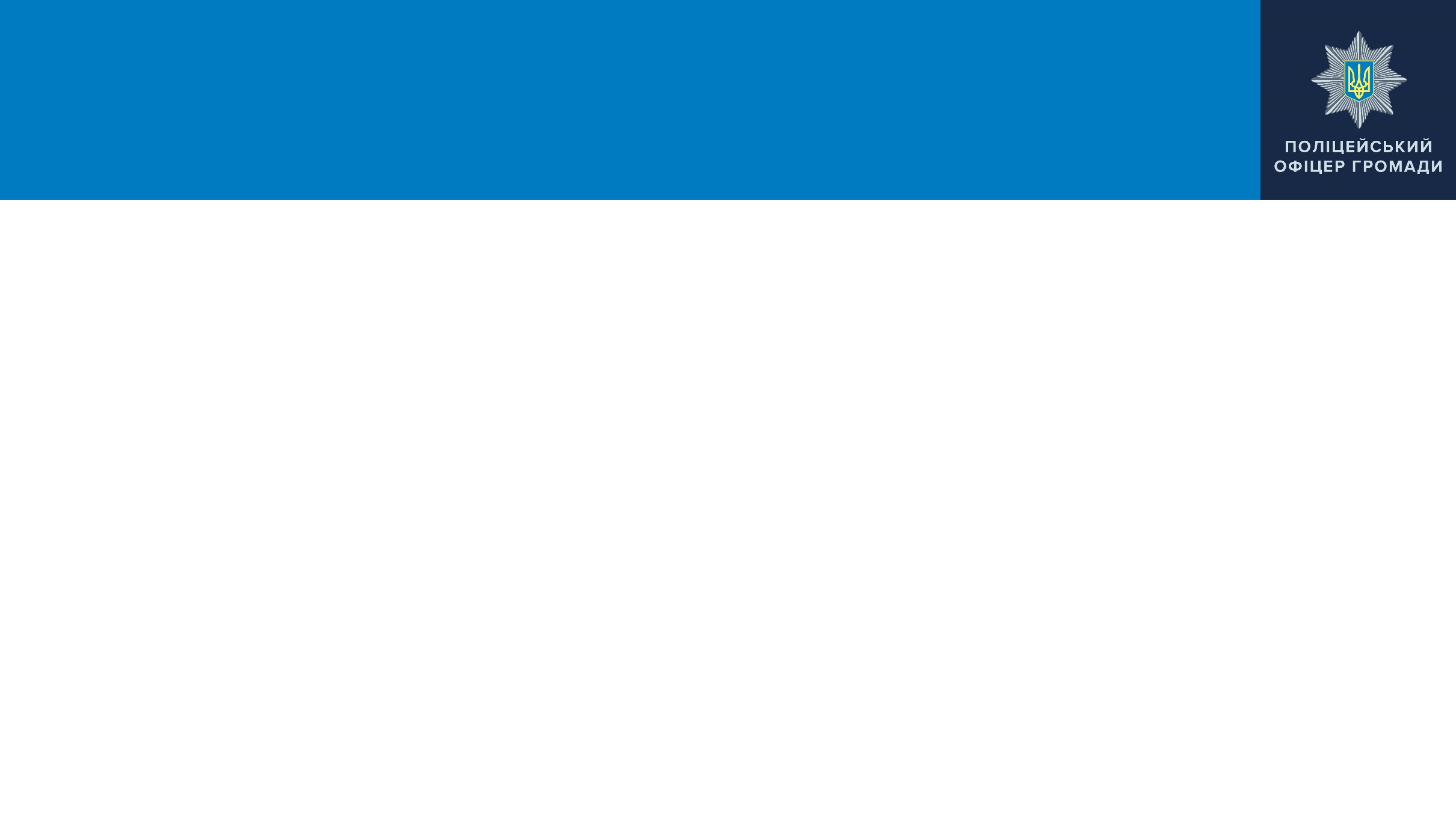 НОВООЛЕКСАНДРІЙСЬКА ТГ
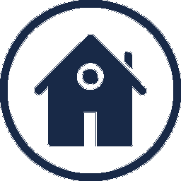 населених пунктів на території громади
8
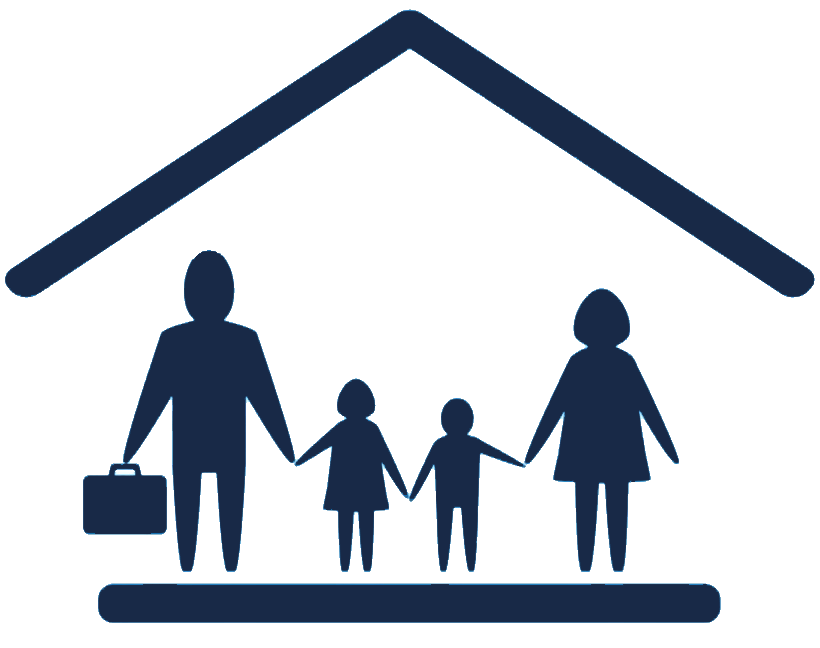 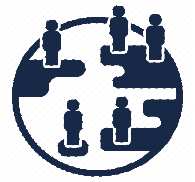 У громаді зареєстровано
6200
Проживає мешканців
673
Поліцейські офіцери громади, які обслуговують ТГ
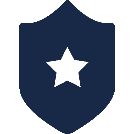 внутрішньо
переміщених осіб
1
Бабічев Владислав Геннадійович
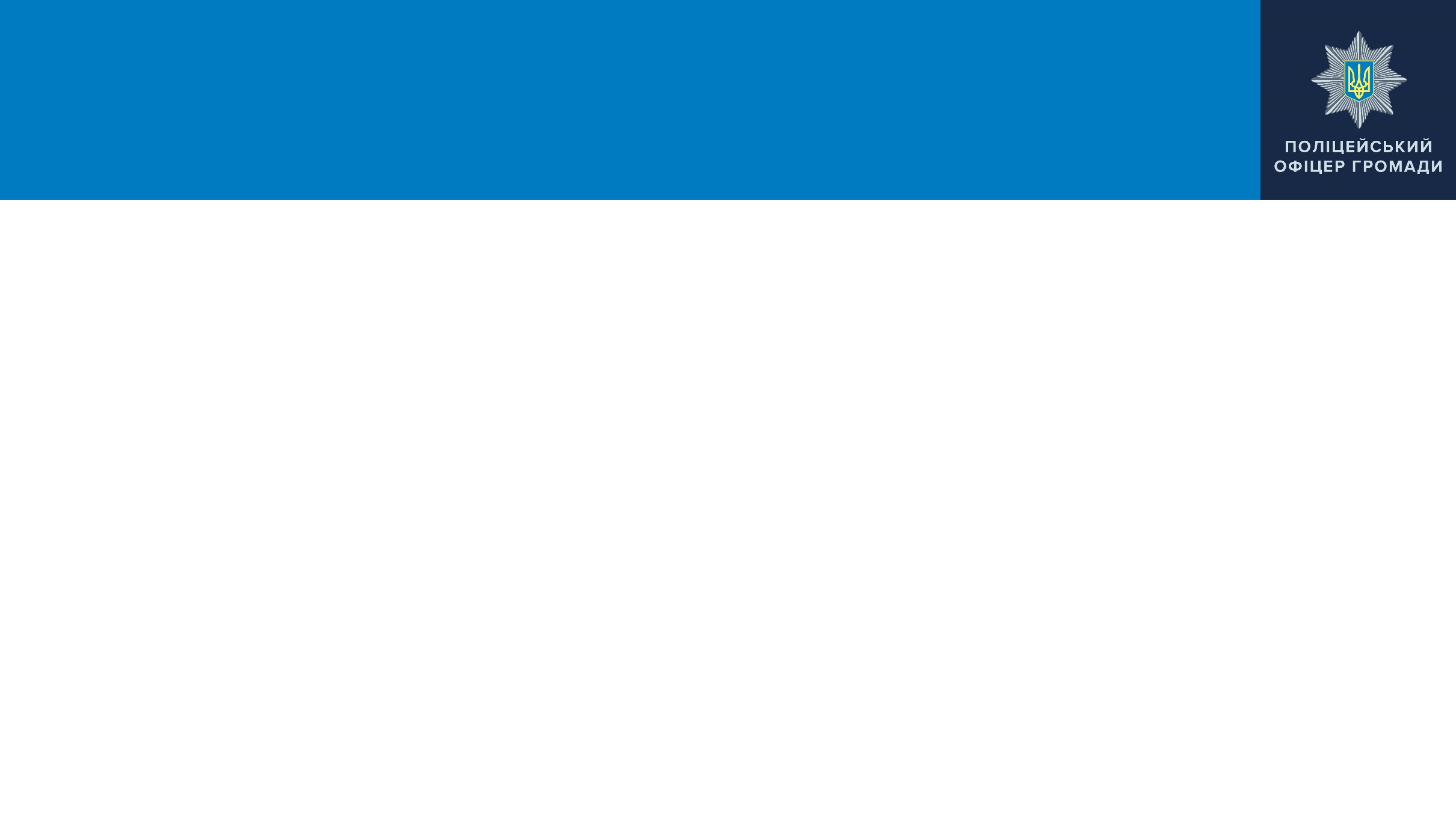 НОВООЛЕКСАНДРІЙСЬКА ТГ
3
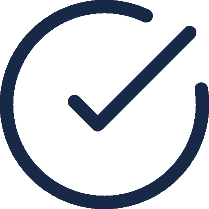 Реалізовано безпекові ініціативи
Встановлено дорожні знаки
Оновлено дорожню розмітку на ділянках дороги ….
Організовано 5 заходів «Стань помітним у темряві»
[Speaker Notes: Червоним кольором наведені приклади. При оформленні презентації вставте необхідне вам.
Оберіть для шрифту відповідний колір.]
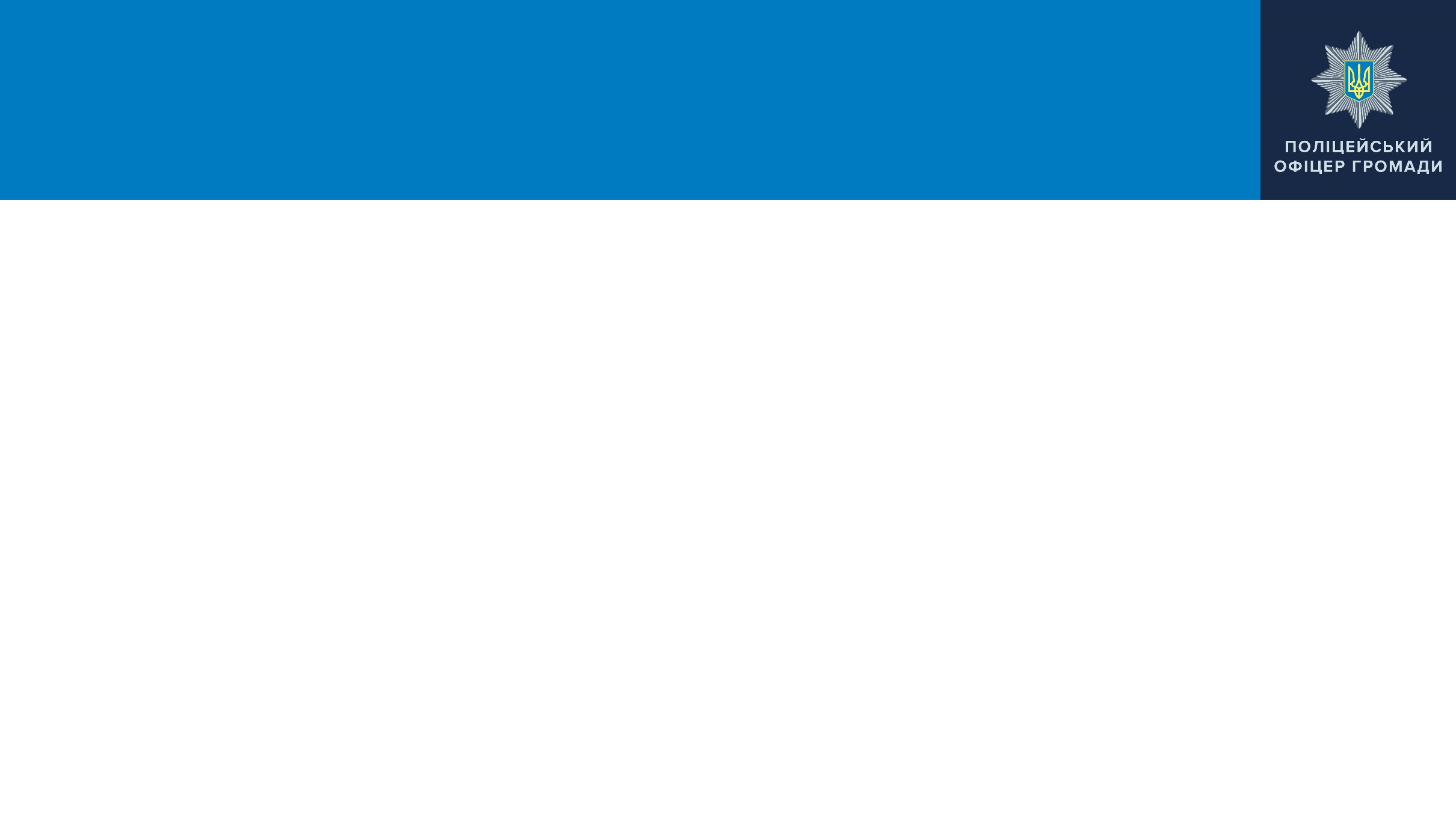 РЕЗУЛЬТАТИ ДІЯЛЬНОСТІ 2023
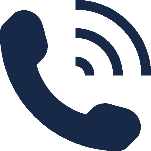 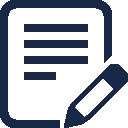 Обслугували викликів
Розглянули матеріалів
70 / 30
120 / 257
[Speaker Notes: Розглянути матеріалів. Це документи, які прийнятті з ВП + розглянуті самостійно.  
Значення вказуються за минулий рік та поточний: 2022(кількість викликів)/2023(кількість викликів), 2022(кількість розглянутих матеріалів)/2023(кількість розглянутих матеріалів)]
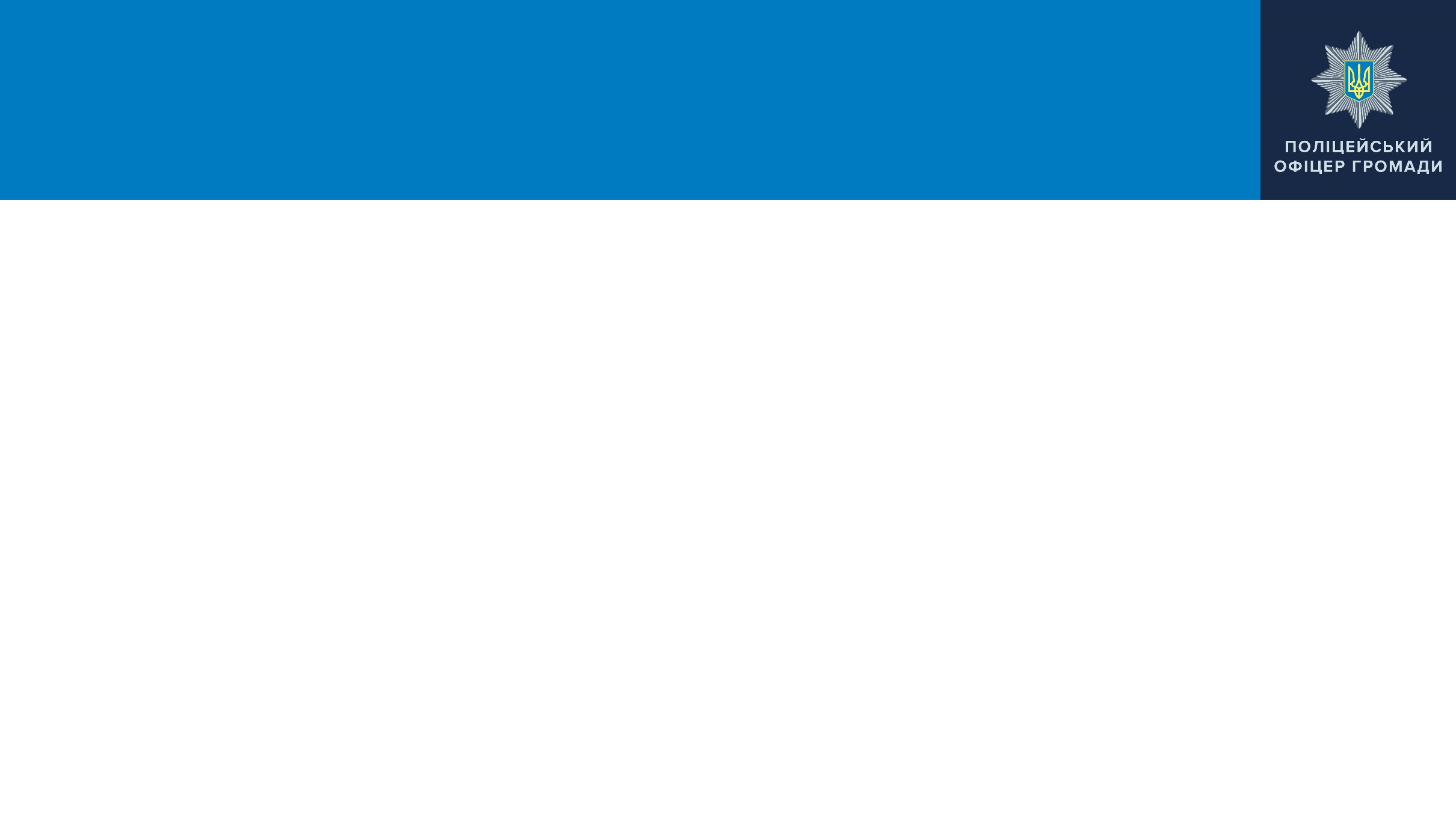 ВІЙСЬКОВИЙ СТАН
Евакуйовано осіб
Перевірка ВПО
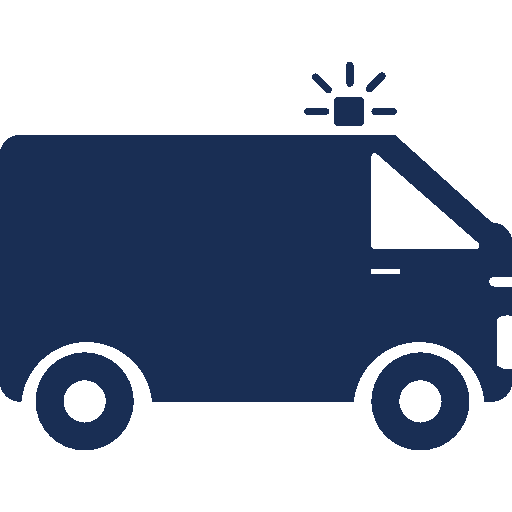 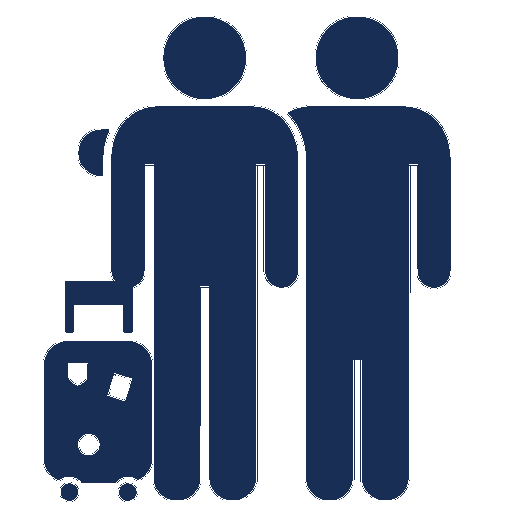 100
0
Доставлено гуманітарну допомогу
Виявлено зброї та
Вибухонебезпечних предметів
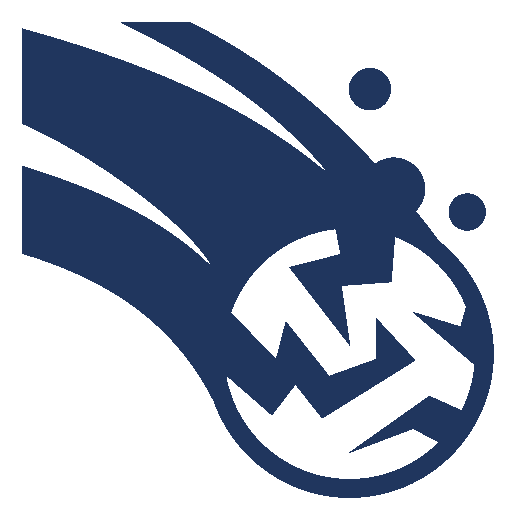 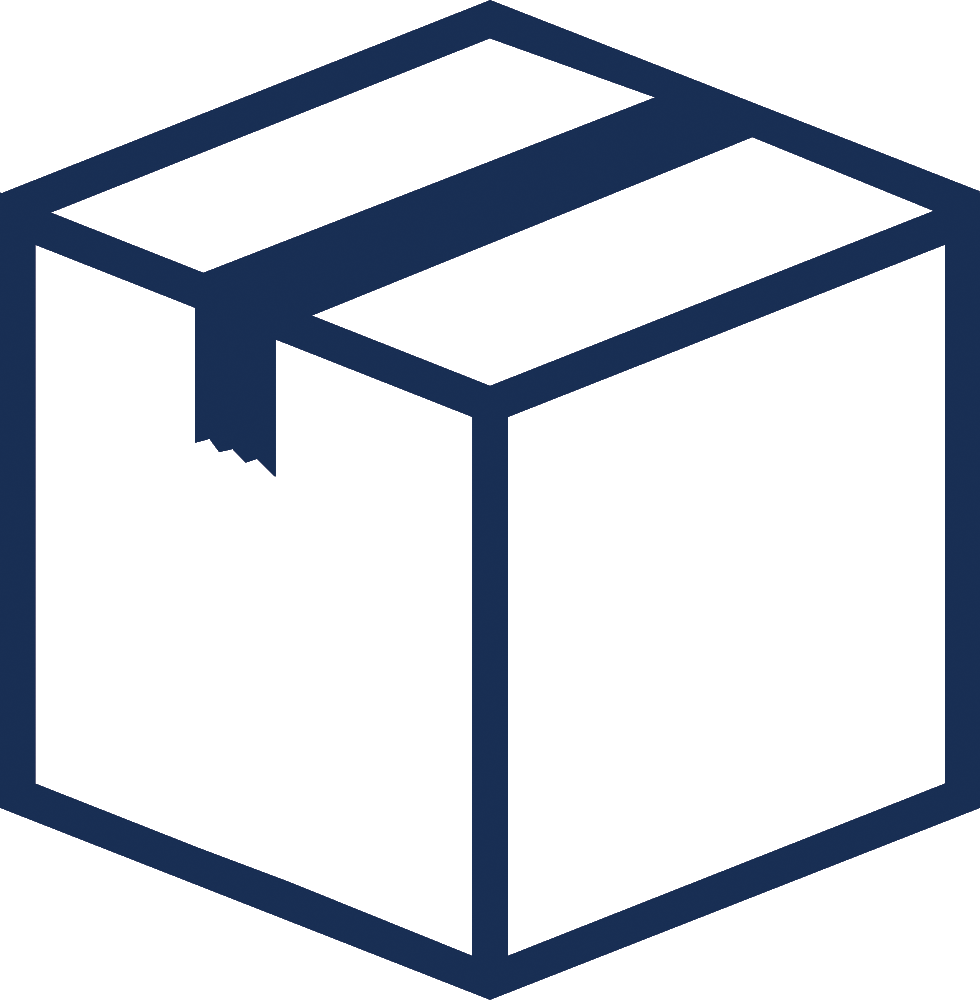 10
10
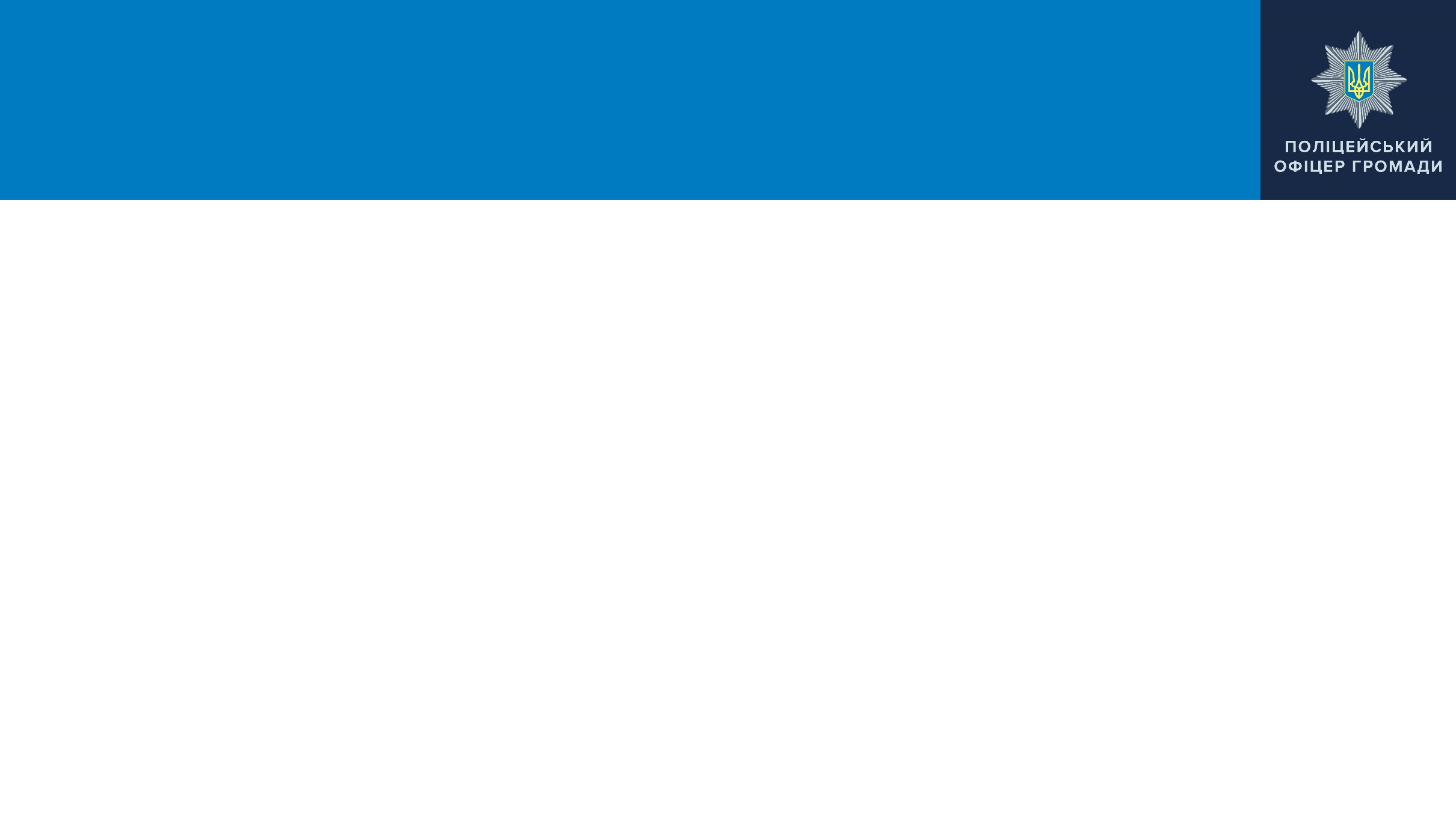 ПРОФІЛАКТИЧНА РОБОТА
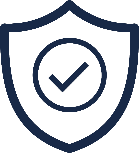 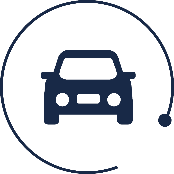 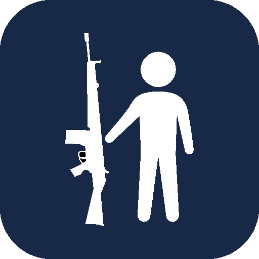 БЕЗПЕКА ДОРОЖНЬОГО РУХУ
ДОЗВІЛЬНА СИСТЕМА
ГРОМАДСЬКОЇ БЕЗПЕКИ
15
5
15
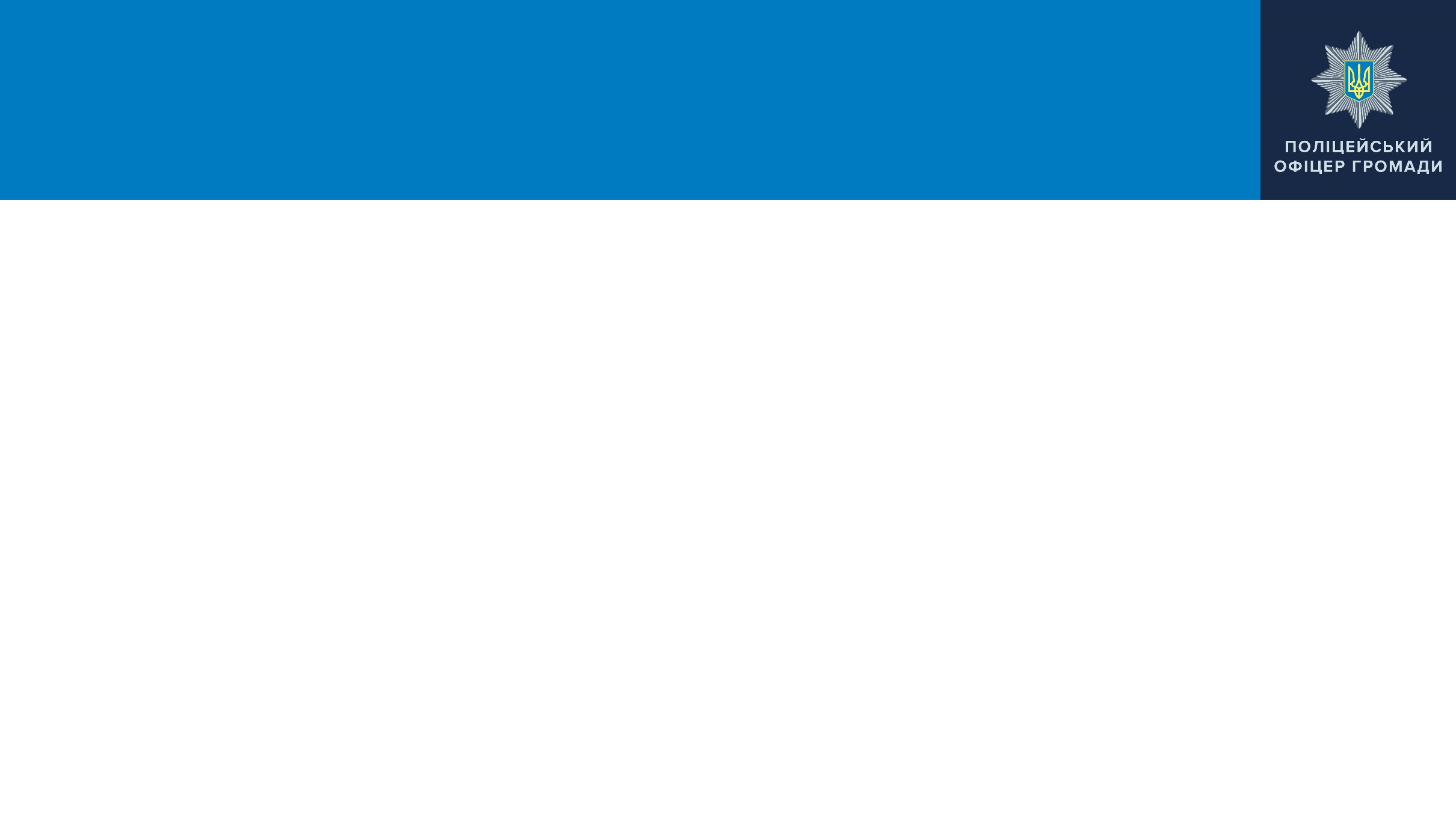 ПРОФІЛАКТИЧНА РОБОТА
у сфері запобігання та протидії домашньому насильству
30
профілактичні заходи
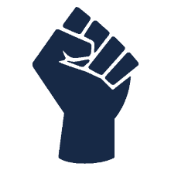 Кількість кривдників, що перебувають на обліку
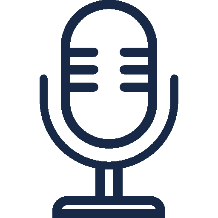 28
10
виступи перед мешканцями громади на тему запобігання домашнього насильства
Кількість кривдників яких взято на облік у 2024 році
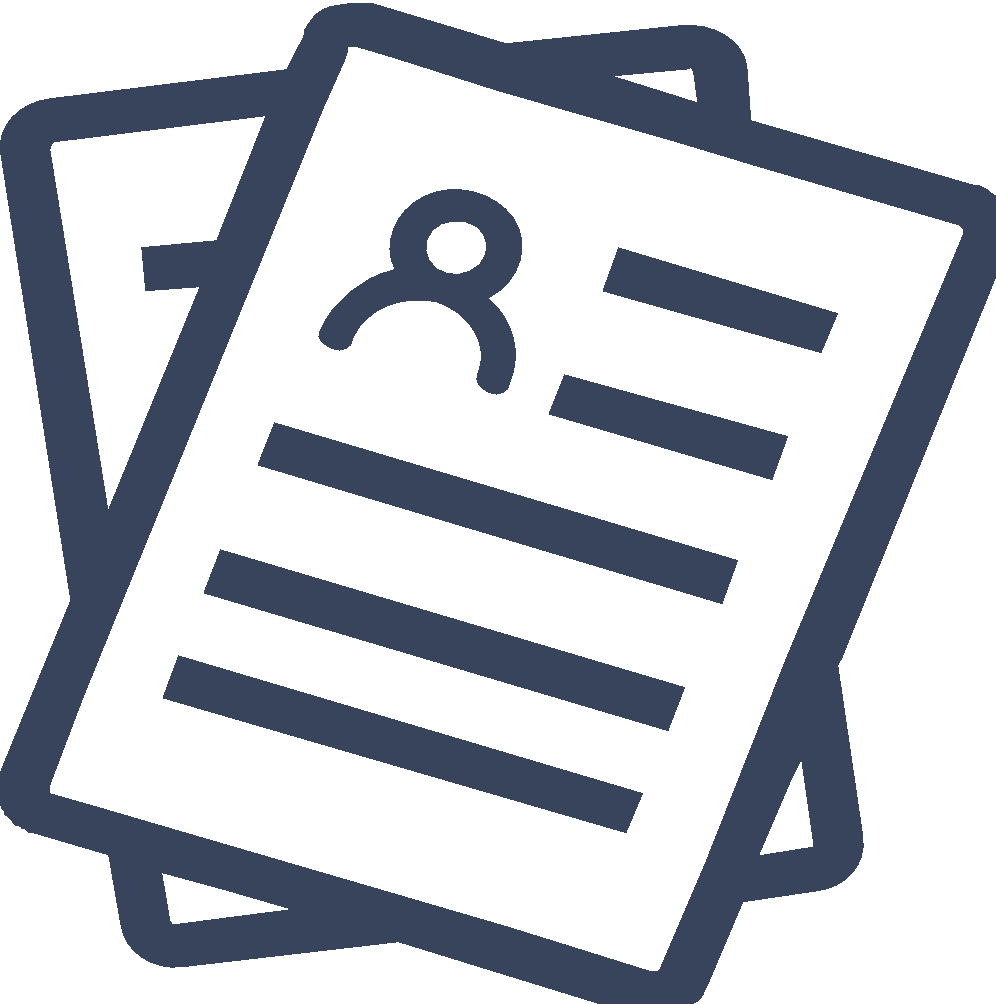 3
Співпраця по напрямку із:

Службою у справах дітей та сім’ї
Центри соціально-психологічної допомоги
Із спеціалістами з Безоплатної вторинної правничої допомоги
Винесено термінових заборонних
приписів стосовно кривдників
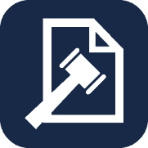 20/0
Складено адміністративних протоколів
за порушення ст. 173-2 КУпАП
«Вчинення домашнього насильства»
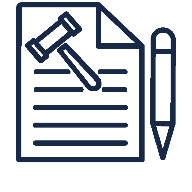 15/0
Вироки суду про визнання кривдника винуватим
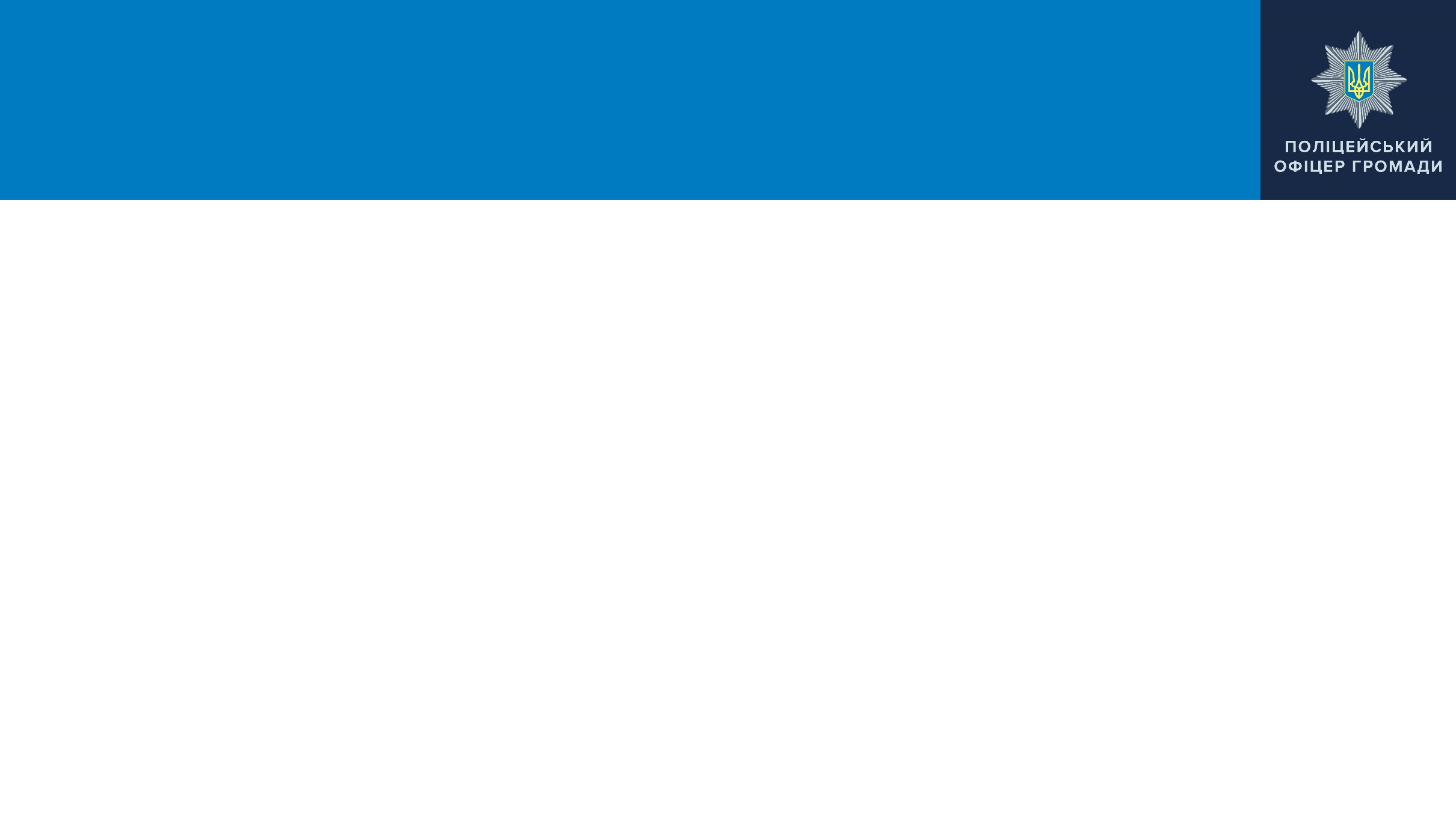 ПРОФІЛАКТИЧНА РОБОТА
у сфері охорони та захисту прав дітей
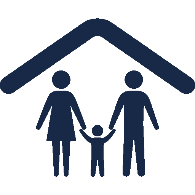 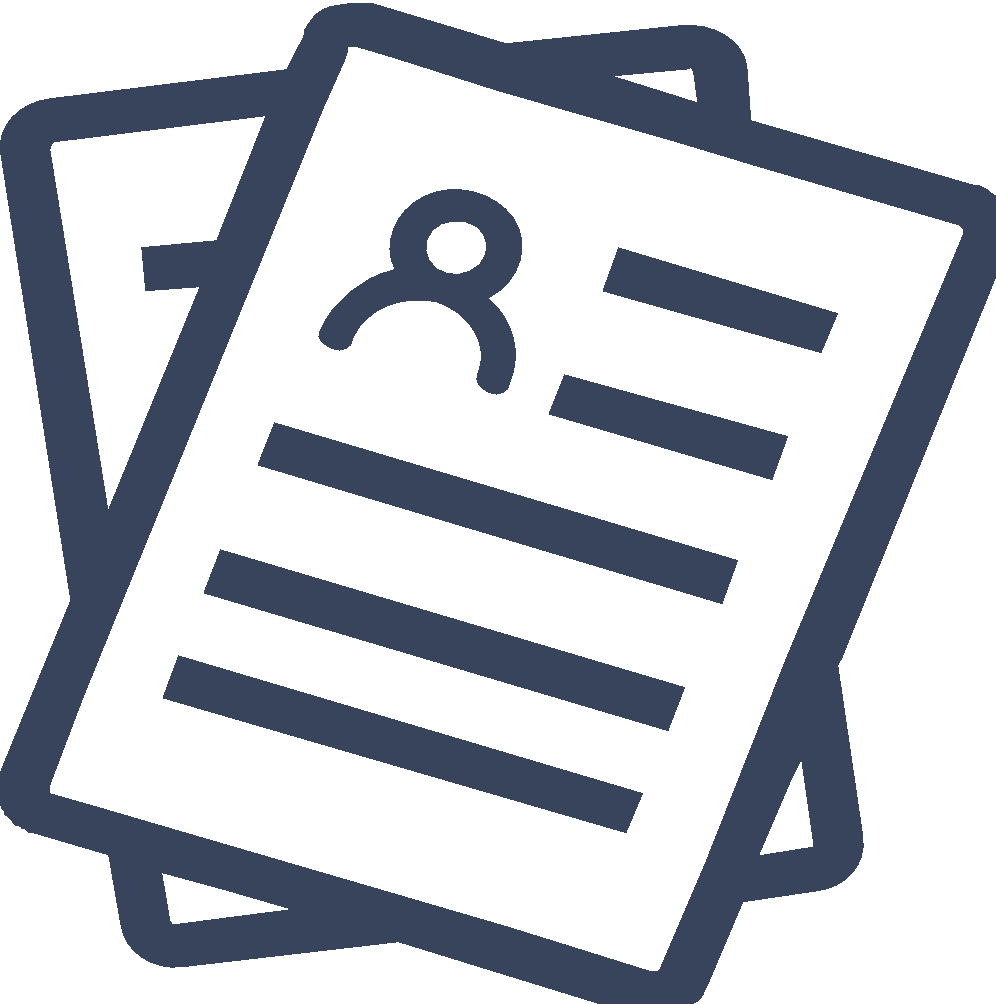 Кількість сімей які взято на облік у 2024 році
На обліку сімей, що опинилися
у складних життєвих обставинах
0
2
Застосували такі профілактичні
заходи:
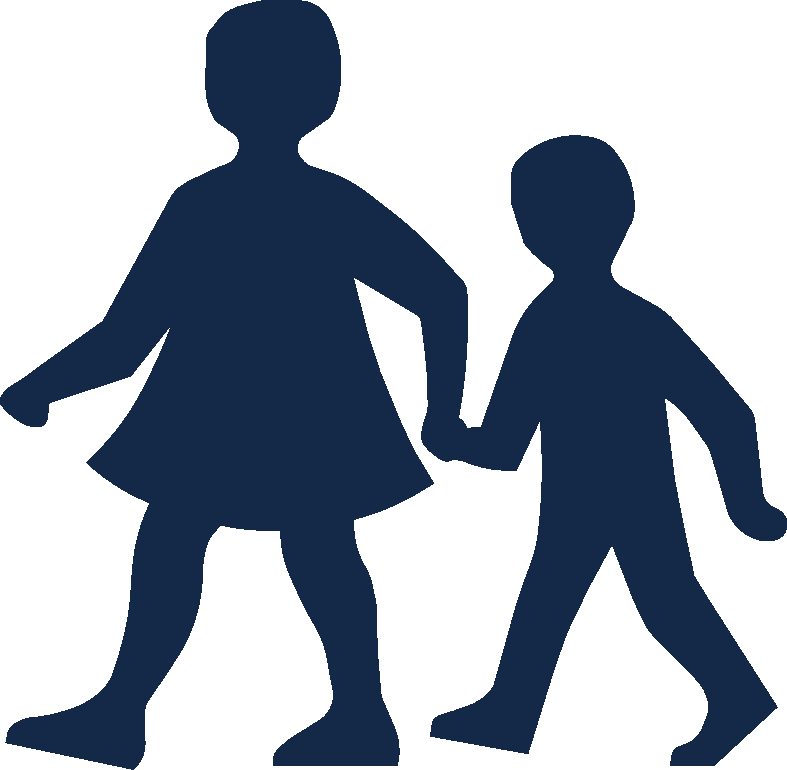 Співпраця по напрямку із:

Службою у справах дітей та сім’ї
Центром соціально-психологічної допомоги
Ювенальними поліцейськими
Візити
Профілактичні бесіди
Консультації з психологами
Медичний огляд
Обстеження побутових умов
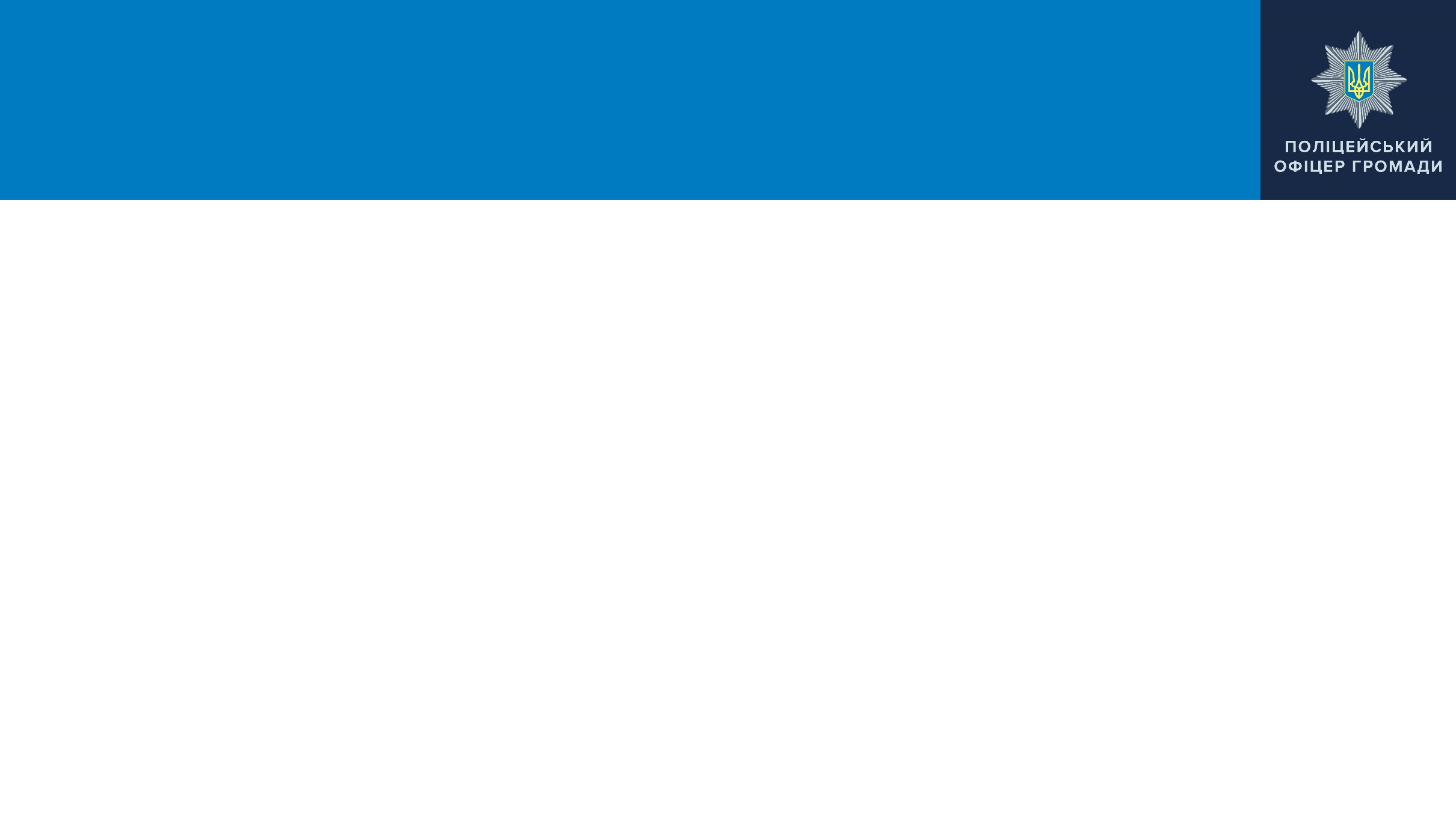 ПРОФІЛАКТИЧНО-РОЗ’ЯСНЮВАЛЬНА РОБОТА
серед дорослого населення
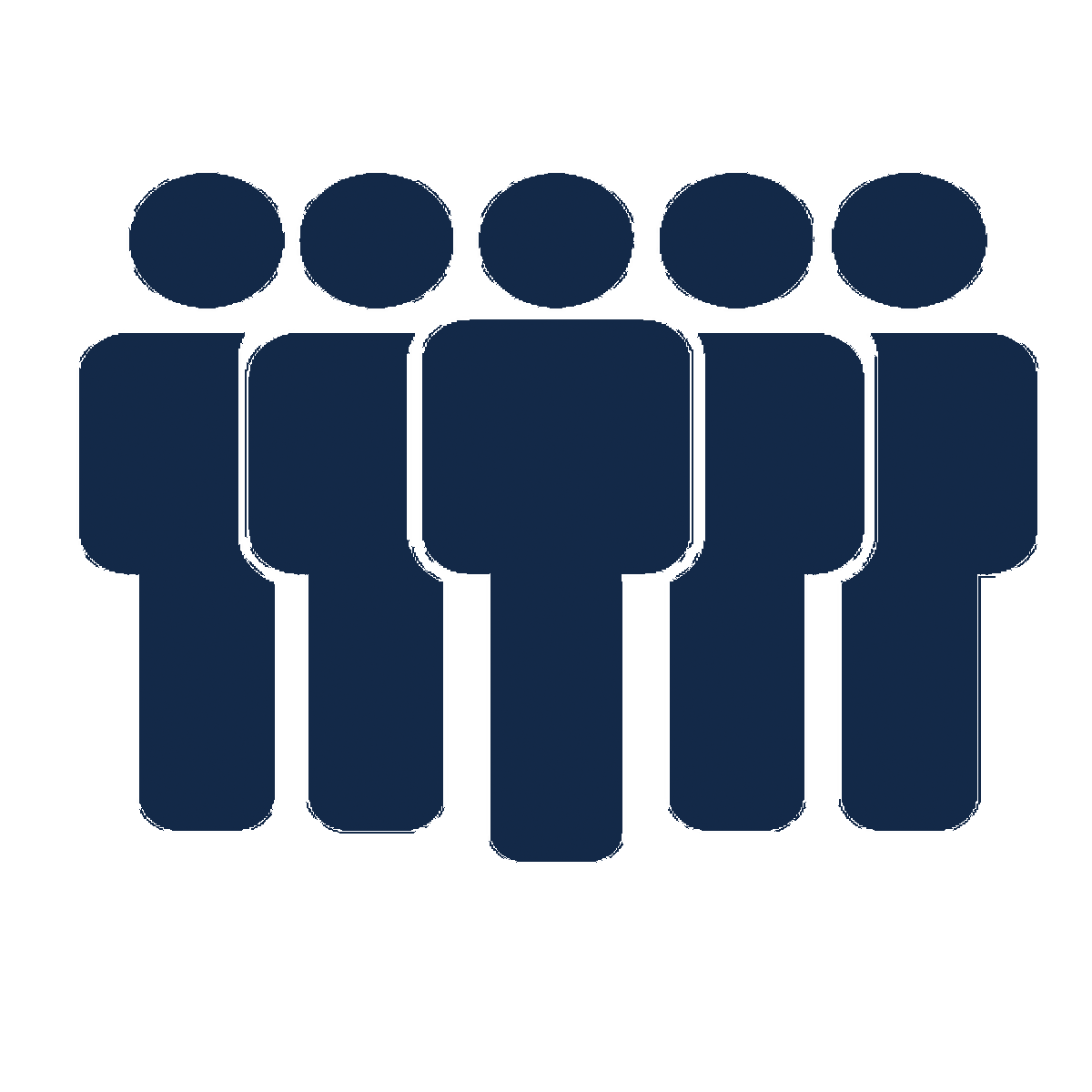 Говорили на такі теми:
100
Як не стати жертвою шахрайських дій
Недопущення керування транспортом у нетверезому стані
Профорієнтаційні бесіди 
Недопущення порушень громадського порядку
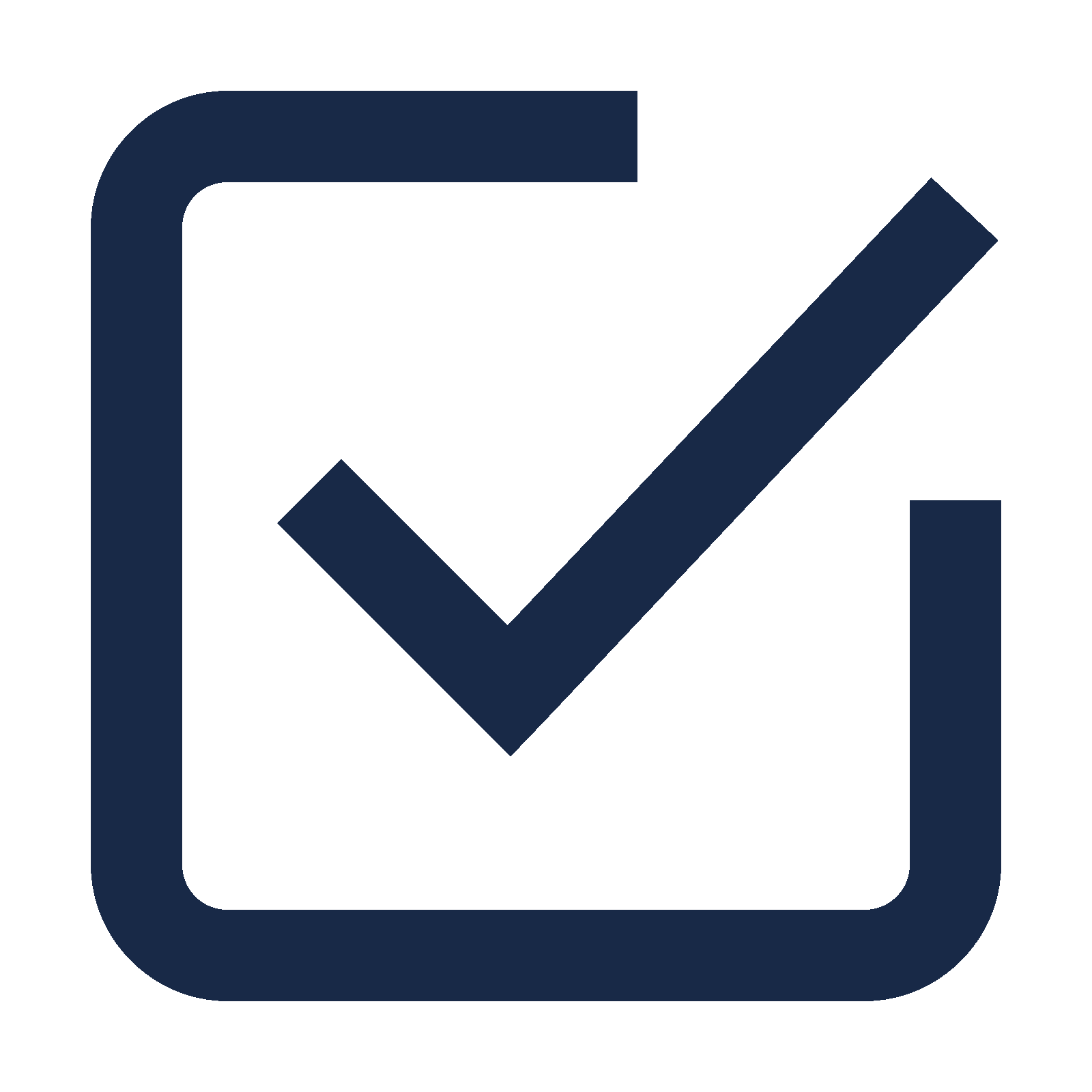 0
Засідання виконкому
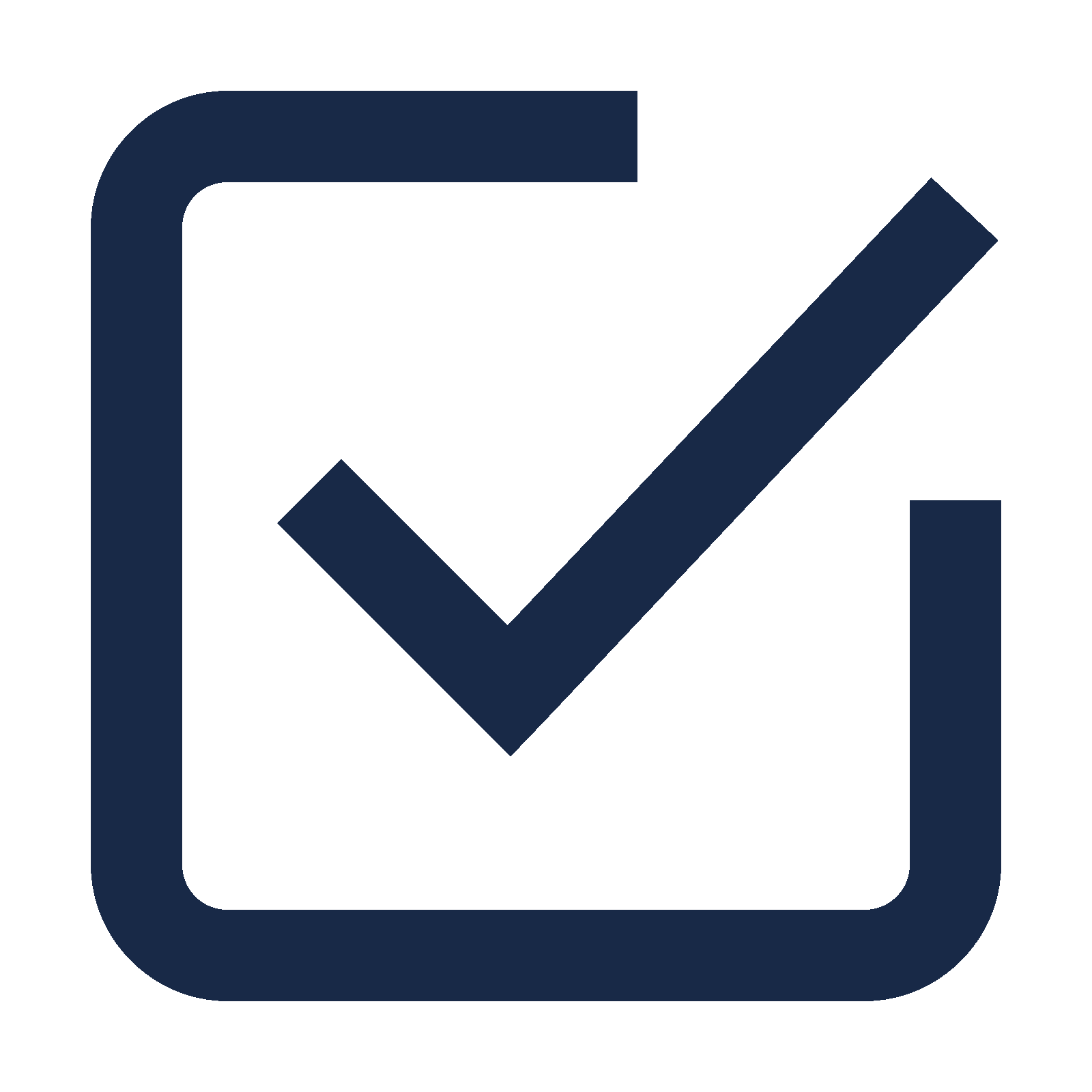 15
Під час видачі гумдопомоги
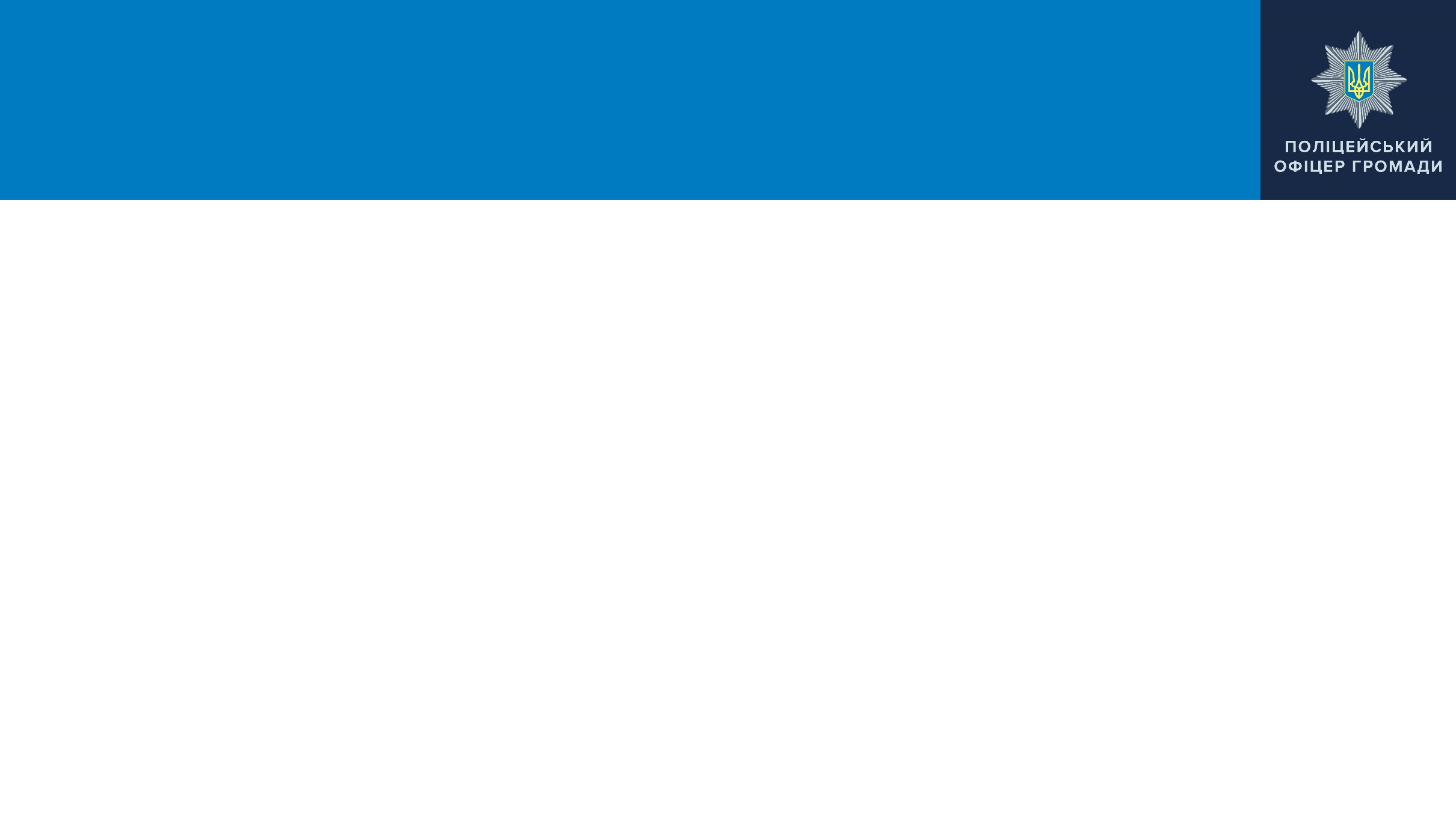 ПРОФІЛАКТИЧНА РОБОТА
У сфері благоустрою
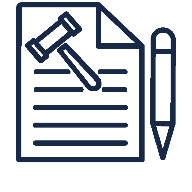 Спільно
організували/ініціювали/ провели такі профілактичні заходи:
- толока
Співпраця по напрямку з такими комунальними службами:
«Степок»
Небайдуже населення
3
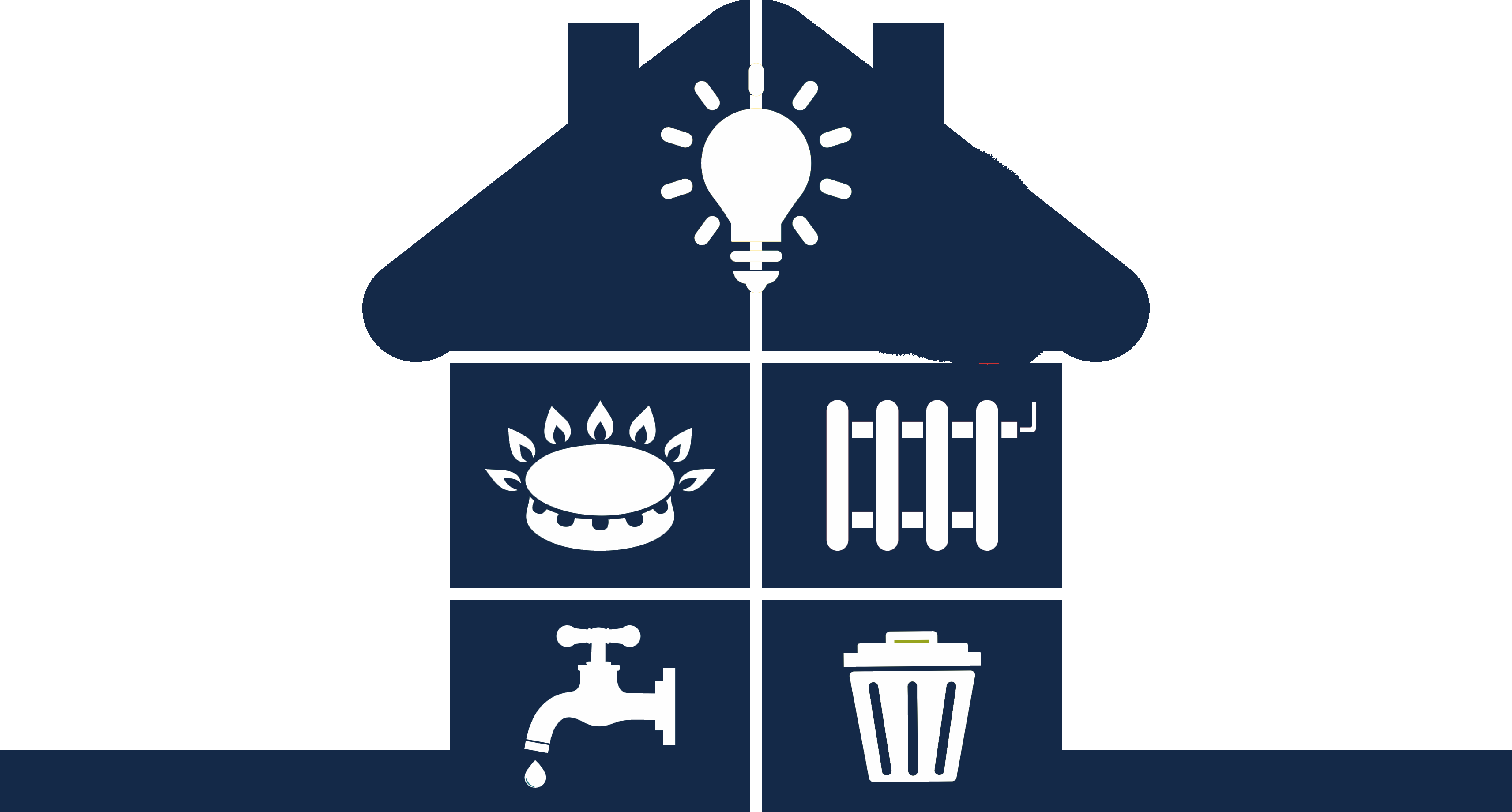 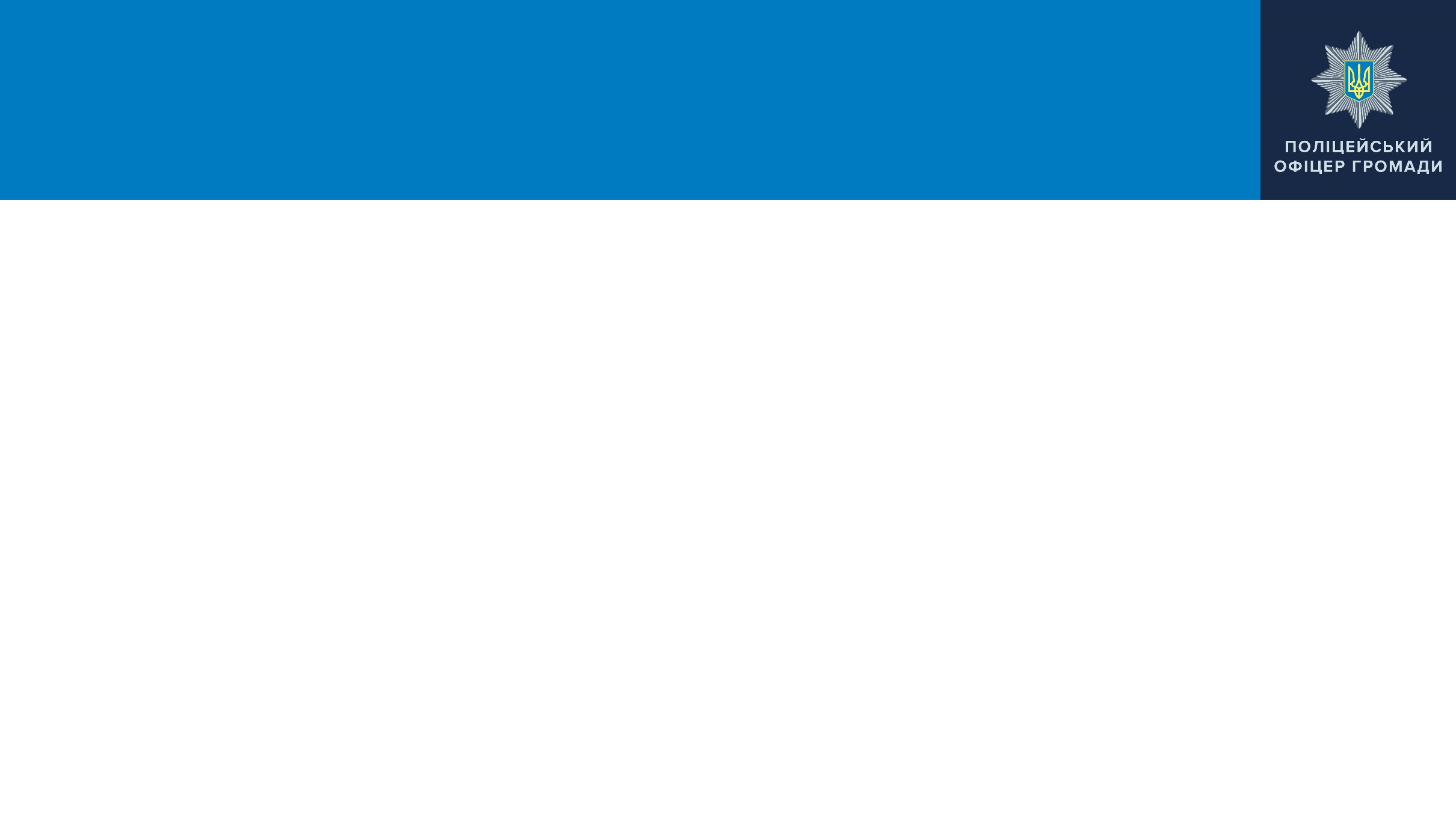 ВЗАЄМОДІЯ З ІНШИМИ СЛУЖБАМИ
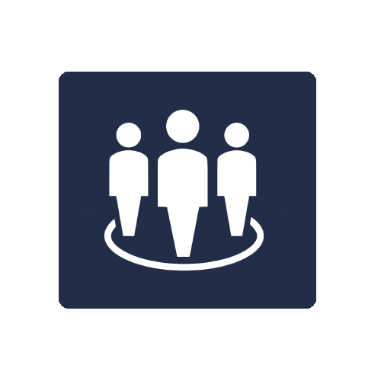 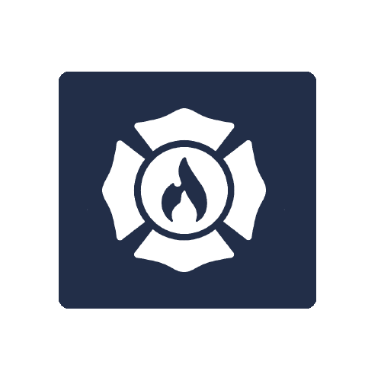 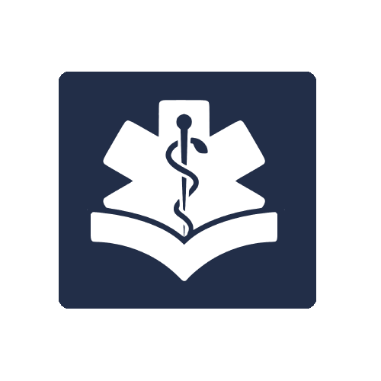 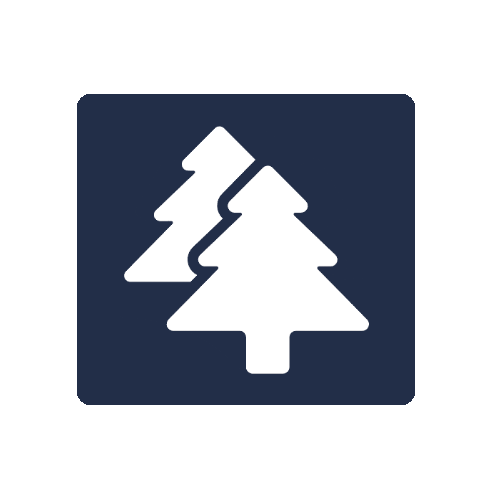 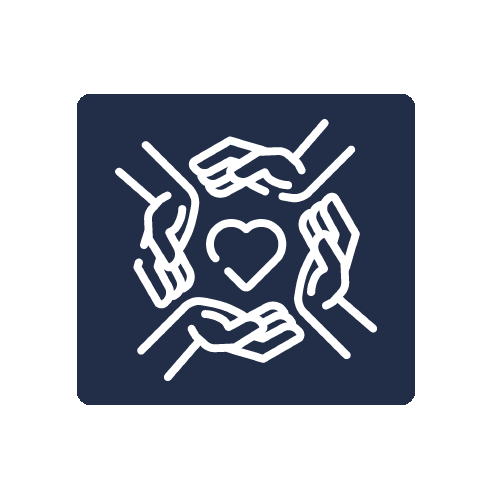 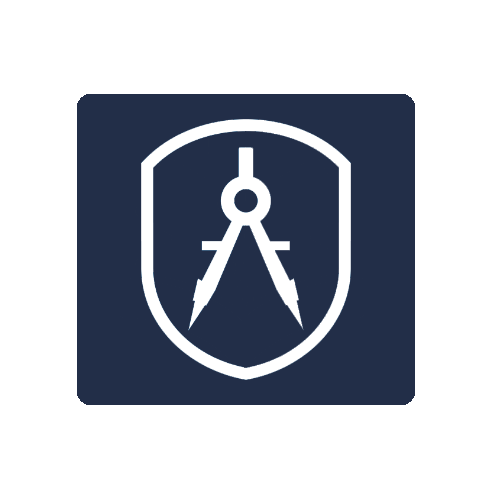 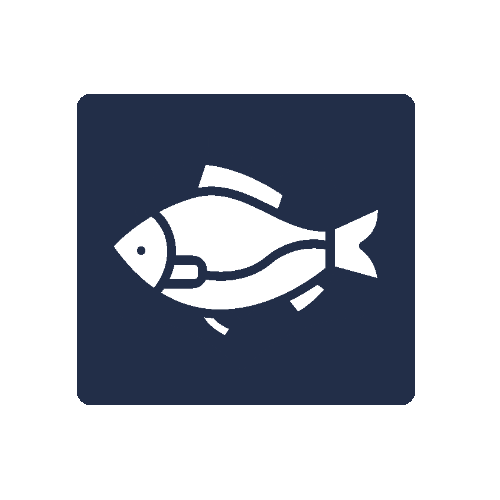 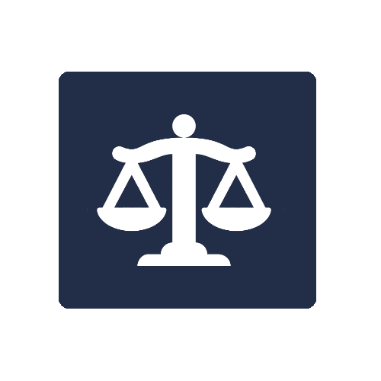 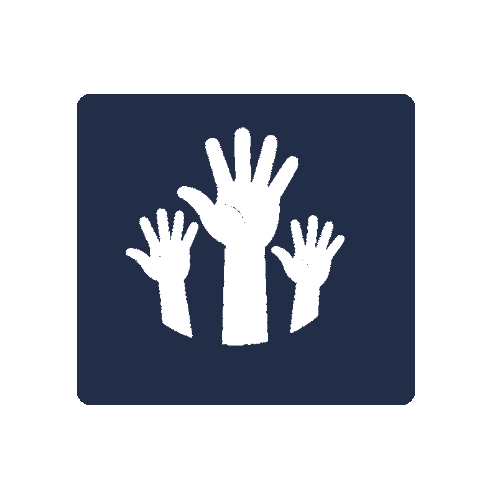 ДСНС
Громадські
 формування
Волонтери
Лісові
 господарства
Рибне
господарства
Безоплатна вторинна
Правова допомога
Заклади охорони
Служба
 соціального захисту
Служба
 земельного кадастру
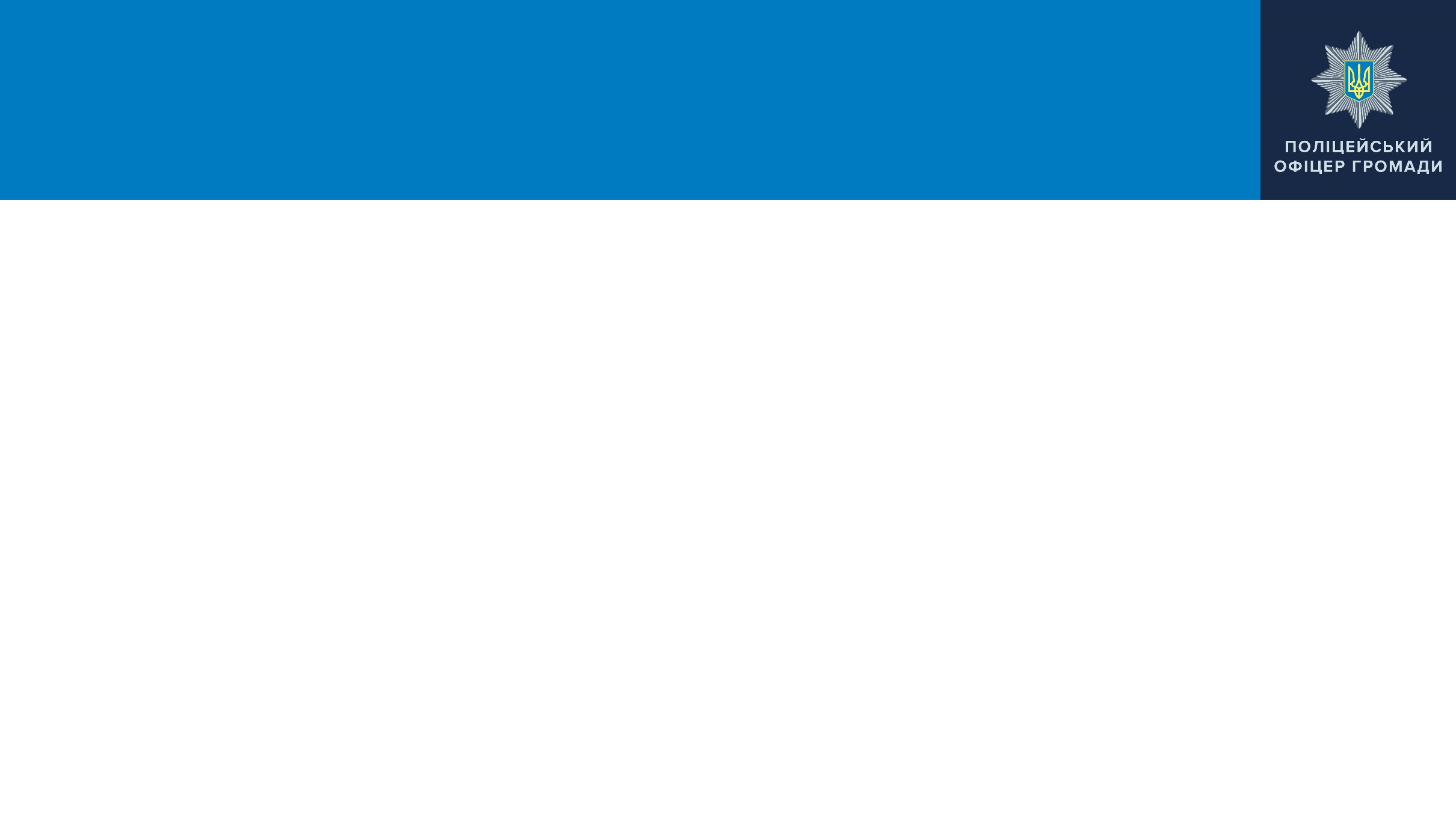 ПРОФІЛАКТИЧНА РОБОТА
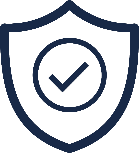 у сфері громадської безпеки
СТ. 44 КУпАП 
Незаконні виробництво, придбання, зберігання, перевезення, пересилання
наркотичних засобів без мети збуту в невеликих розмірів
1
СТ. 51 КУпАП
Дрібне викрадення чужого майна
0
СТ. 152 КУпАП
Порушення державних стандартів, норм і правил у сфері благоустрою населених пунктів
3
СТ. 156 КУпАП 
Порушення правил торгівлі пивом, алкогольними, слабоалкогольними напоями і тютюновими виробами
10
СТ. 176 КУпАП 
Придбання самогону та інших міцних спиртних напоїв домашнього вироблення
1
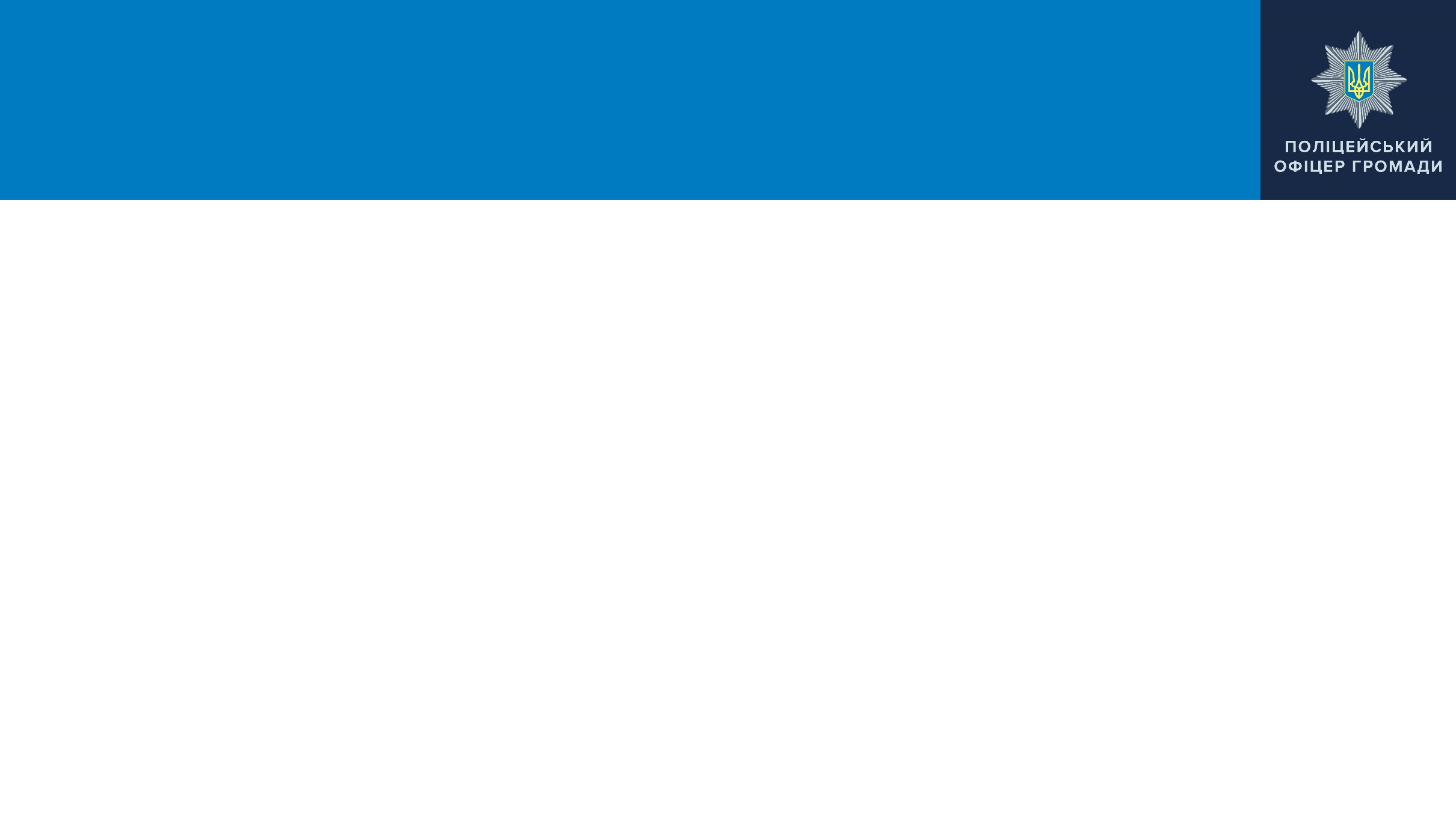 ПРОФІЛАКТИЧНА РОБОТА
у сфері громадської безпеки
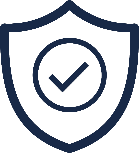 СТ. 173 КУпАП
Дрібне хуліганство
3
СТ. 175-1 КУпАП
Куріння тютюнових виробів у заборонених місцях
0
СТ. 176 КУпАП
Виготовлення, зберігання самогону та апаратів для його вироблення
2
СТ. 178 КУпАП
Розпивання пива, алкогольних, слабоалкогольних напоїв у заборонених законом місцях
або поява у громадських місцях у п'яному вигляді
0
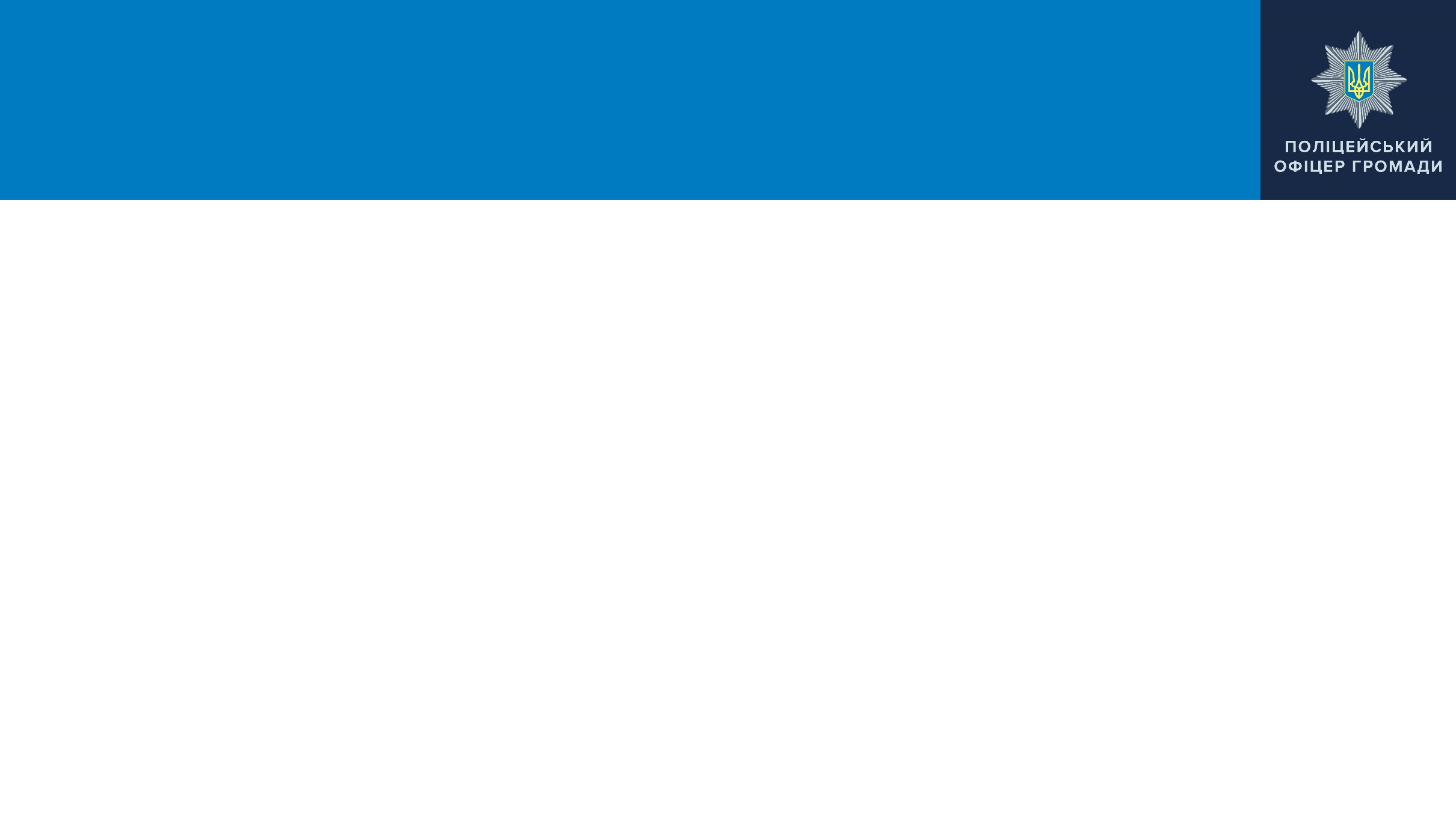 ПРОФІЛАКТИЧНА РОБОТА
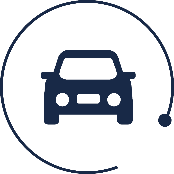 у сфері безпеки дорожнього руху
СТ. 124 КУпАП 
Порушення правил дорожнього руху, що спричинило пошкодження ТЗ, вантажу,
автомобільних доріг, вулиць, залізничних переїздів, дорожніх споруд чи іншого майна
0
СТ. 130 КУпАП
Керування транспортним засобом у стані алкогольного чи наркотичного сп’яніння
0
СТ. 122 КУпАП 
Порушення правил дорожнього руху, невиконання вимог дорожніх знаків, розмітки, сигналів світлофора
15
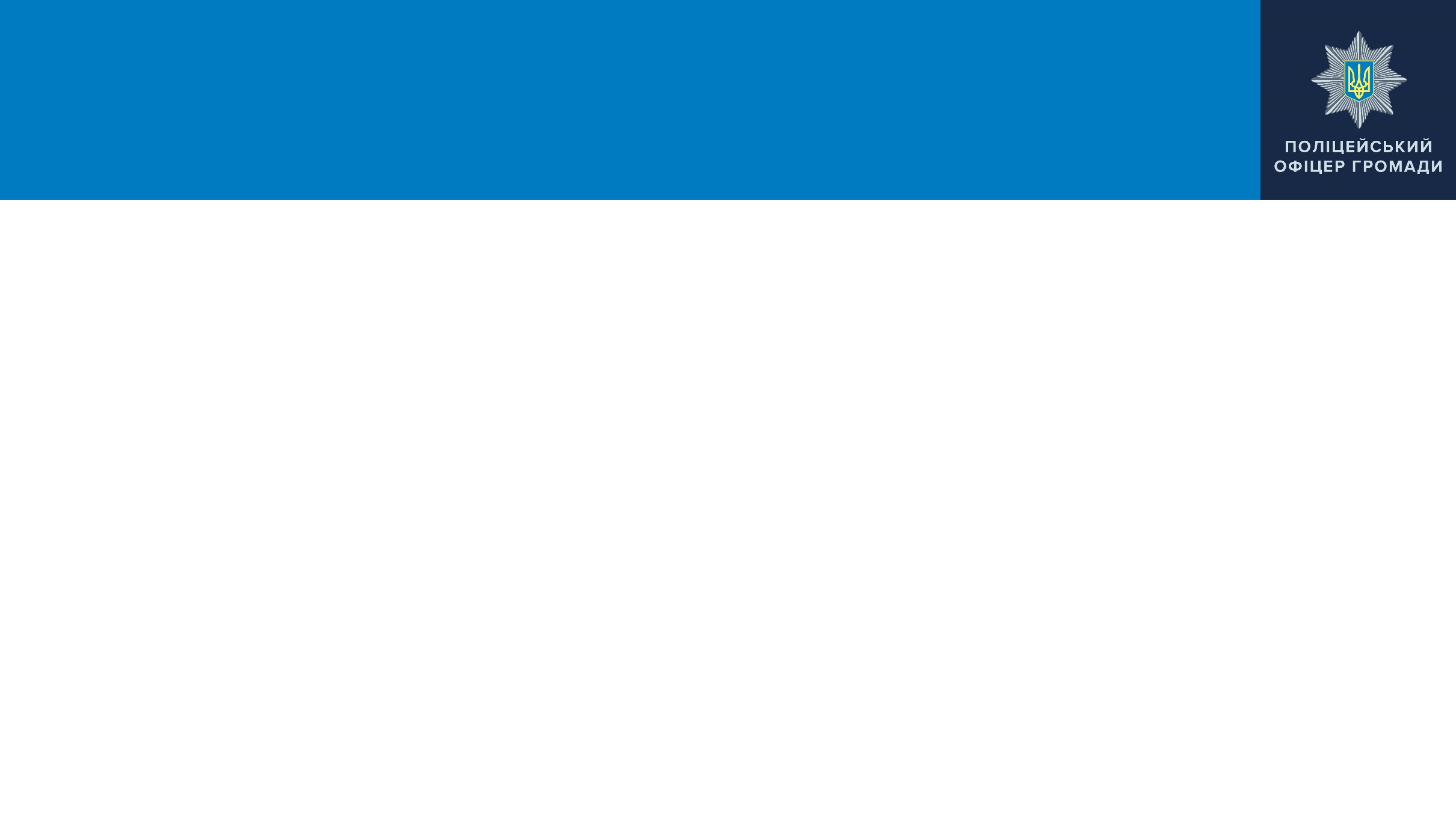 ПРОФІЛАКТИЧНА РОБОТА
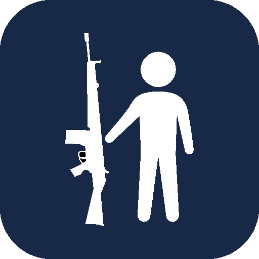 у сфері дозвільної системи
Перевірено власників зброї
30
3
СТ. 192 КУпАП
Порушення громадянами
строків реєстрації (перереєстрації) 
зброї і правил взяття її на облік
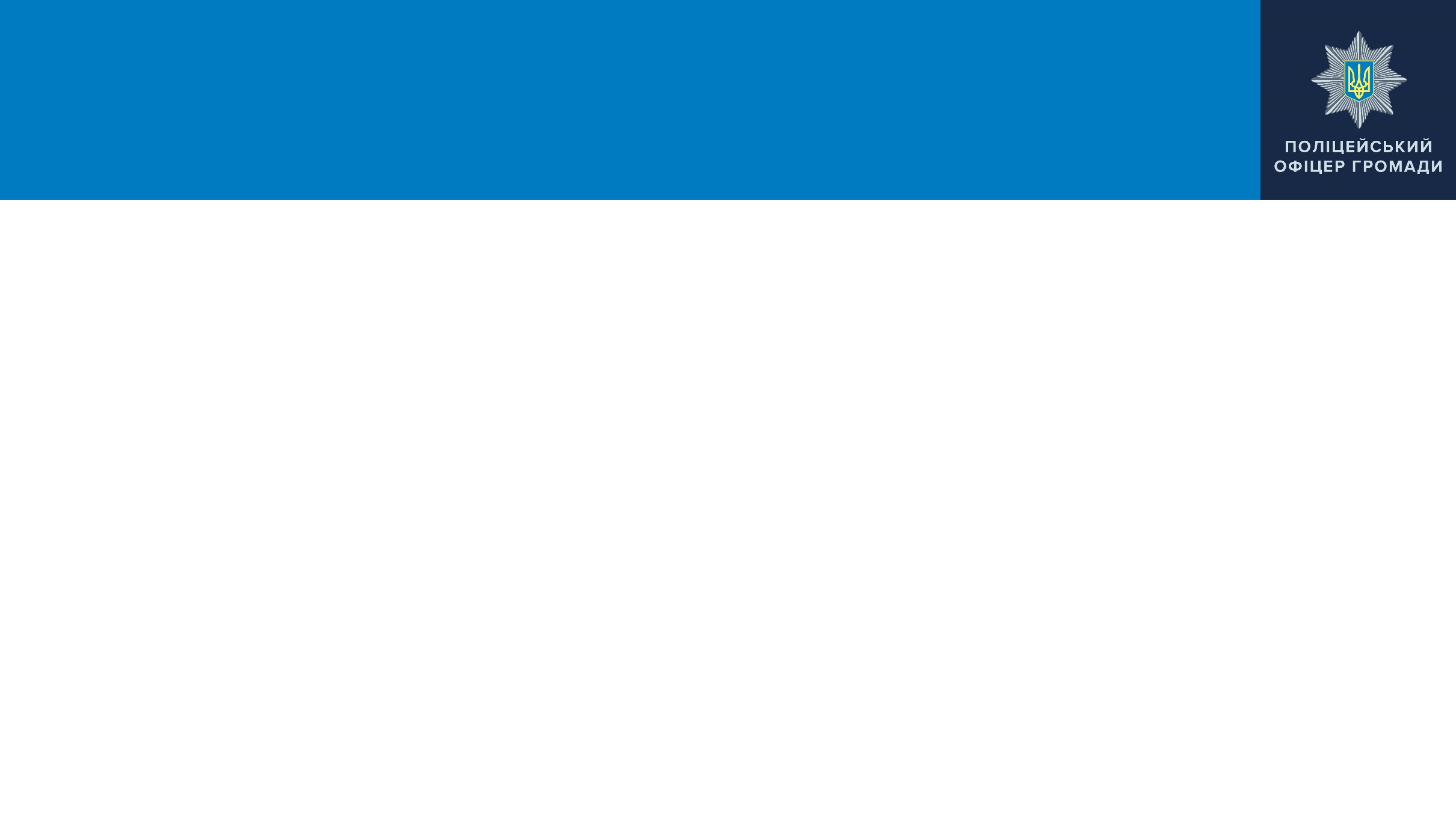 ПРОФІЛАКТИЧНА РОБОТА
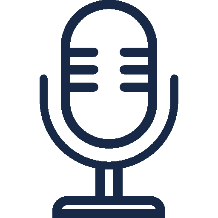 Виступи перед громадою
У приватних підприємствах,
установах та організаціях
В органах державної влади
та місцевого самоврядування
5
0
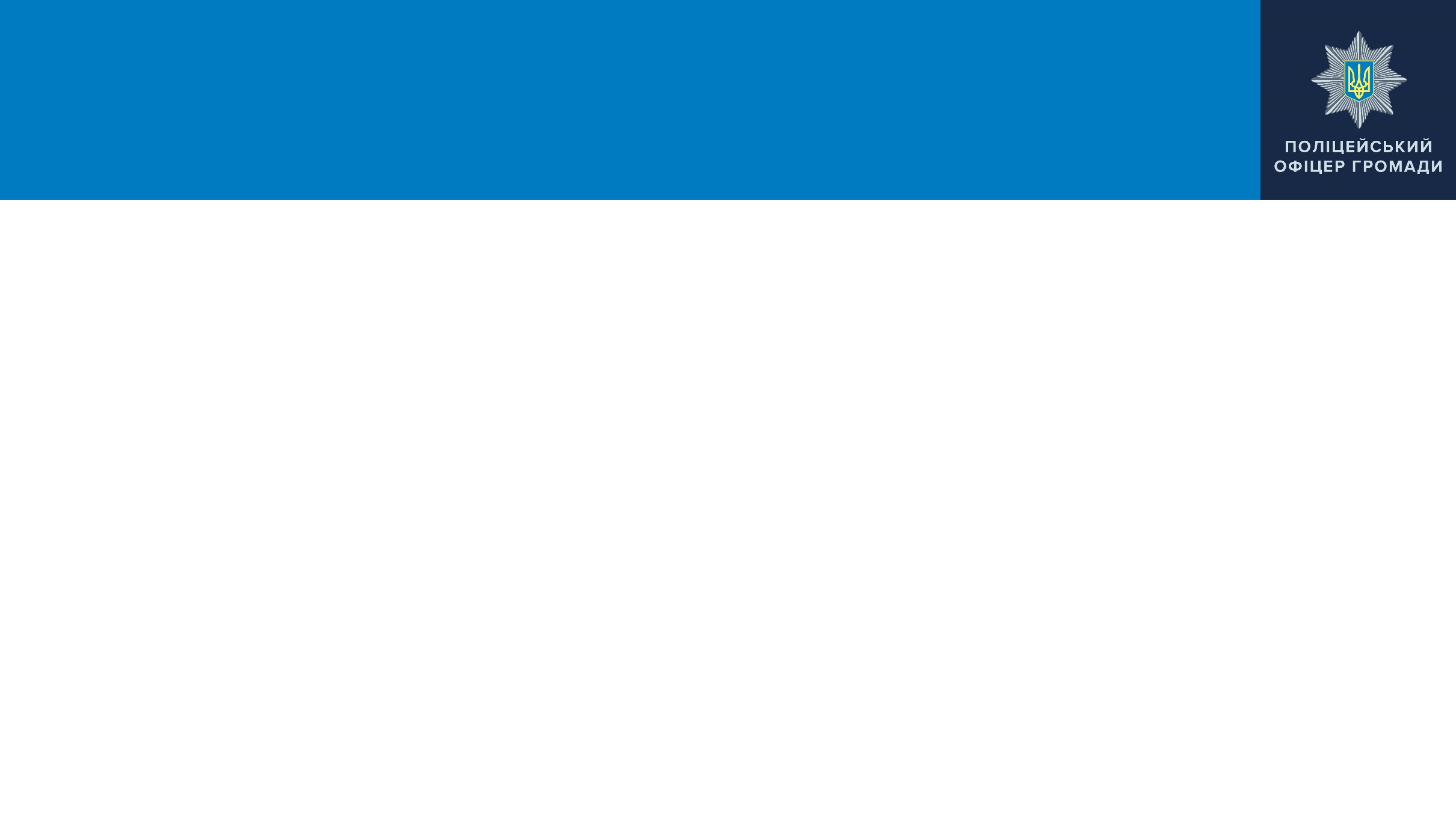 РЕЗУЛЬТАТИ ДІЯЛЬНОСТІ ПОГ ЗА 2023 РІК
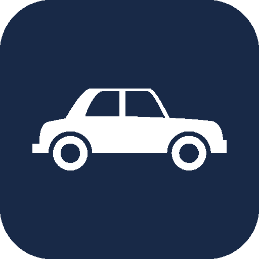 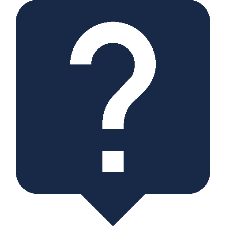 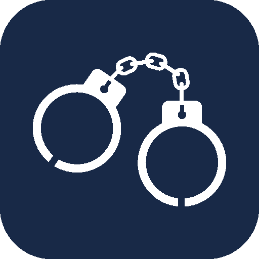 Розшукали
транспортні засоби,
якими незаконно заволоділи
Розшукали
осіб зниклих безвісти та
осіб, що переховуються
від слідства та суду
Затримали
правопорушників
20
1
1
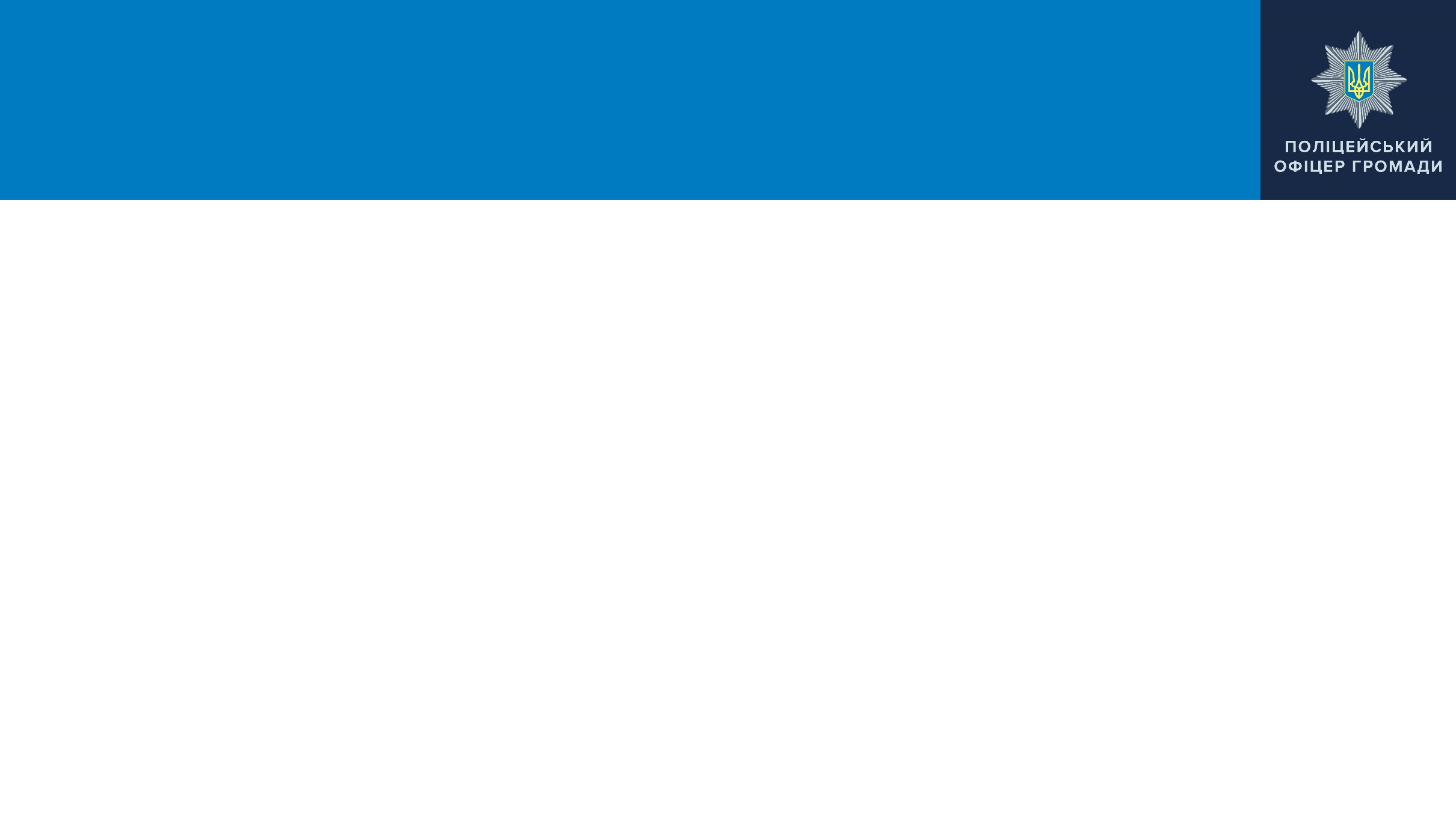 КРИМІНАЛЬНІ ПРАВОПОРУШЕННЯ
Розкрито
кримінальних правопорушень
ПОГ самостійно
та спільно з іншими структурними
підрозділами НПУ
Здійснено розслідувань кримінальних проступків
у формі дізнання
Внесено відомості до
Єдиного реєстру досудових розслідувань
за матеріалами ПОГ
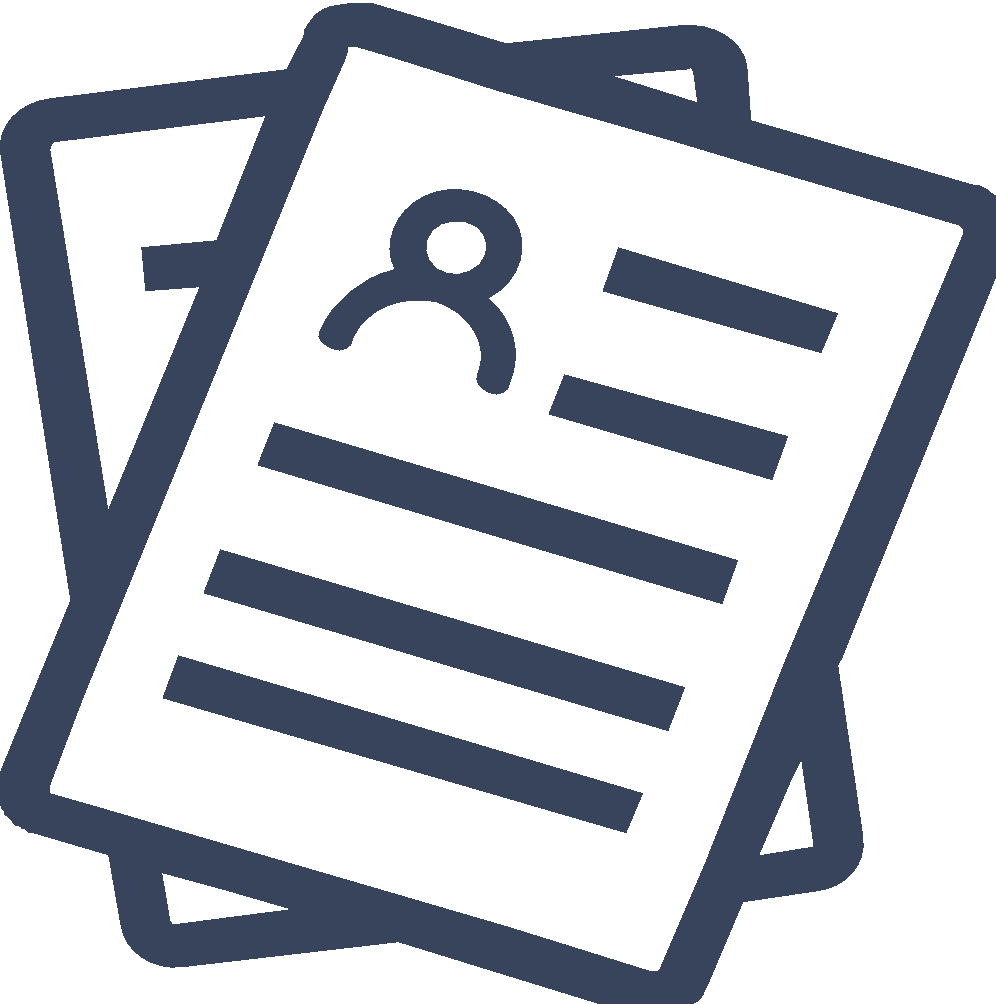 0
1/1
1/1
[Speaker Notes: Значення вказуються за минулий рік та поточний: 2022(кількість правопорушень)/2023(кількість правопорушень), наприклад: умисне вбивство 2/1]
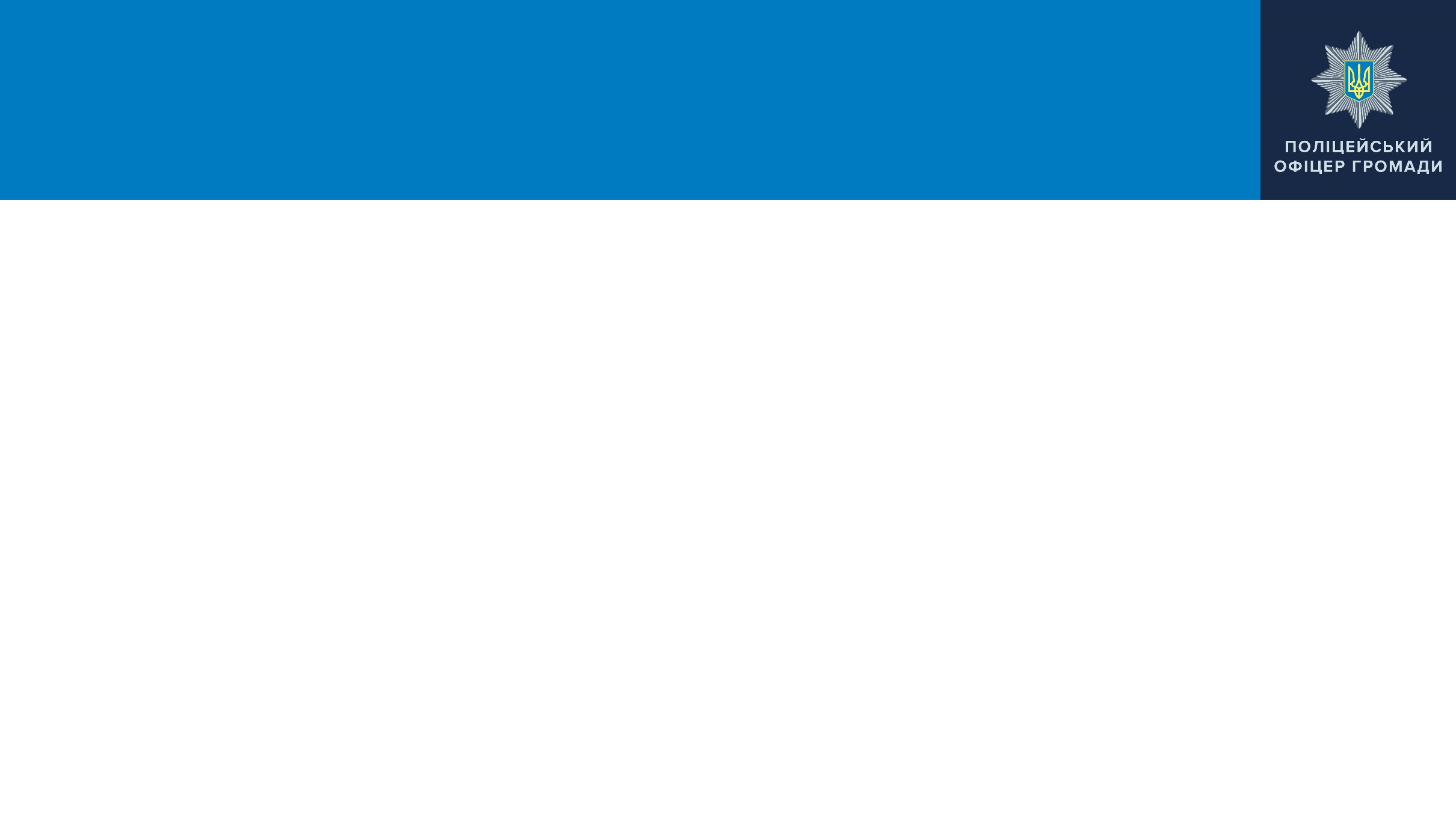 КРИМІНАЛЬНІ ПРАВОПОРУШЕННЯ
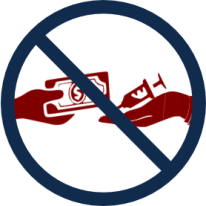 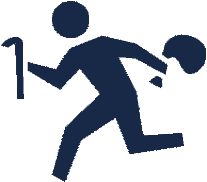 Зберігання
наркотичних засобів
Крадіжка
1/0
0/0
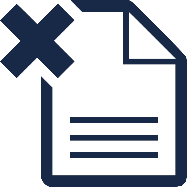 Підробка документів
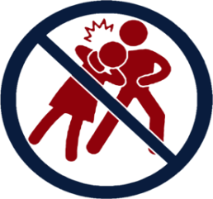 0/0
3/3
Хуліганство
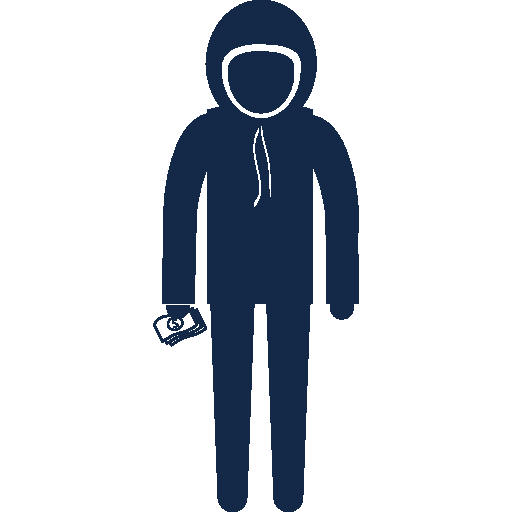 Колабораційна діяльність
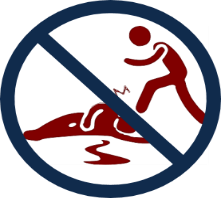 100/100
Нанесення
тілесних ушкоджень
0/0
[Speaker Notes: В цьому слайді ви зазначаєте ті види КП, які
стосуються вашої ТГ. Зайві позиції – прибрати,
необхідні – додати.]
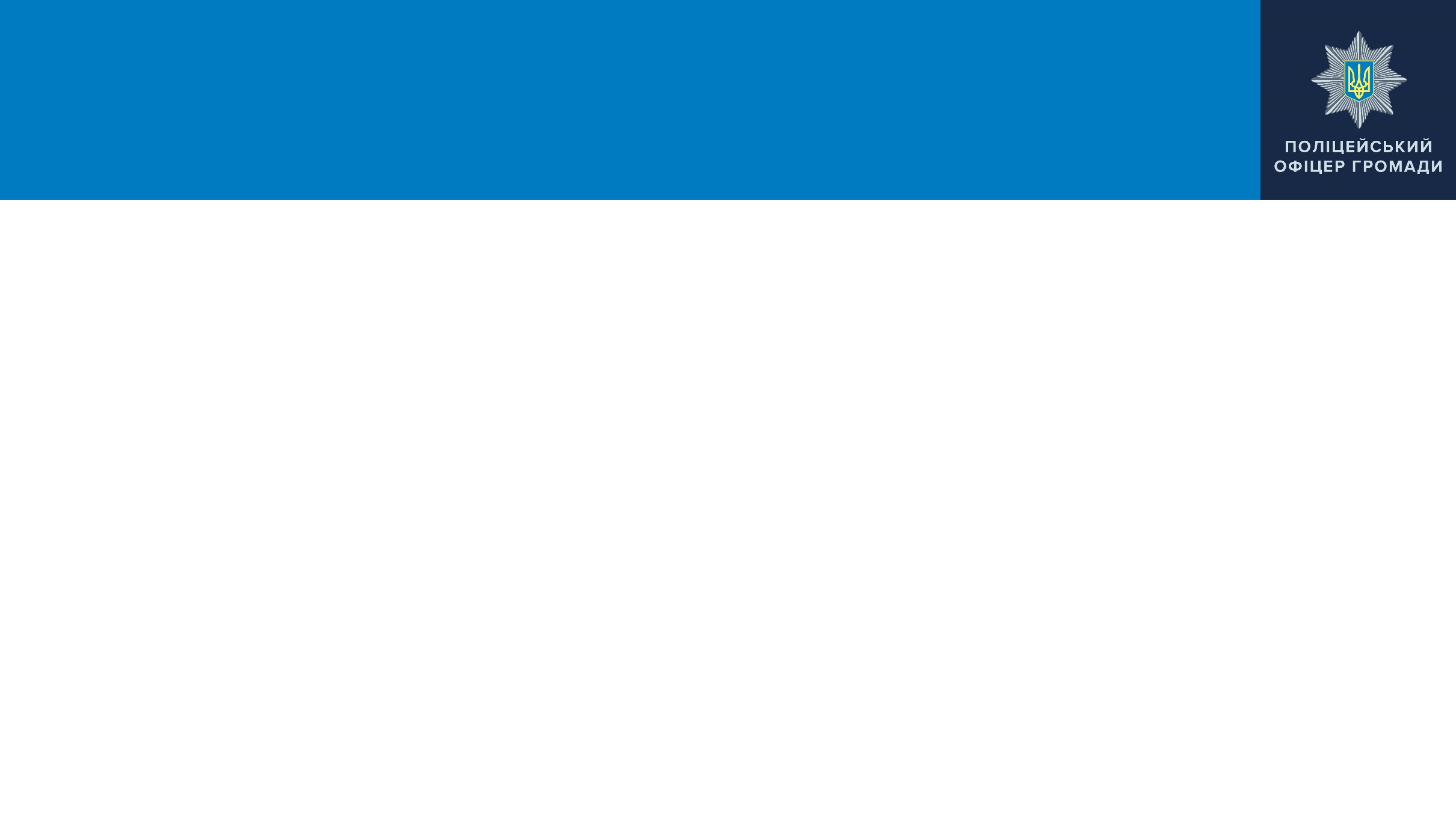 РЕЗУЛЬТАТИ ДІЯЛЬНОСТІ 2023
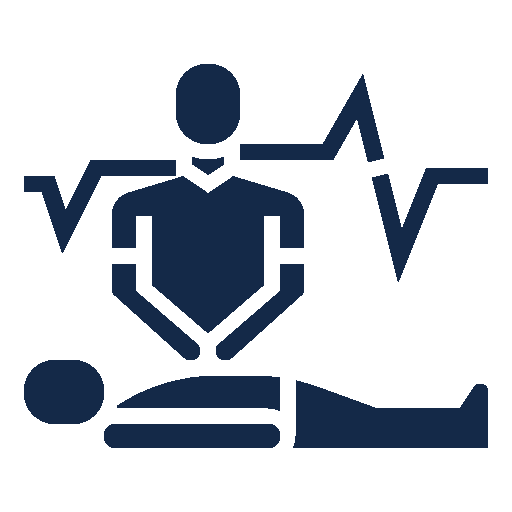 Врятовані життя
Здійснено супровід
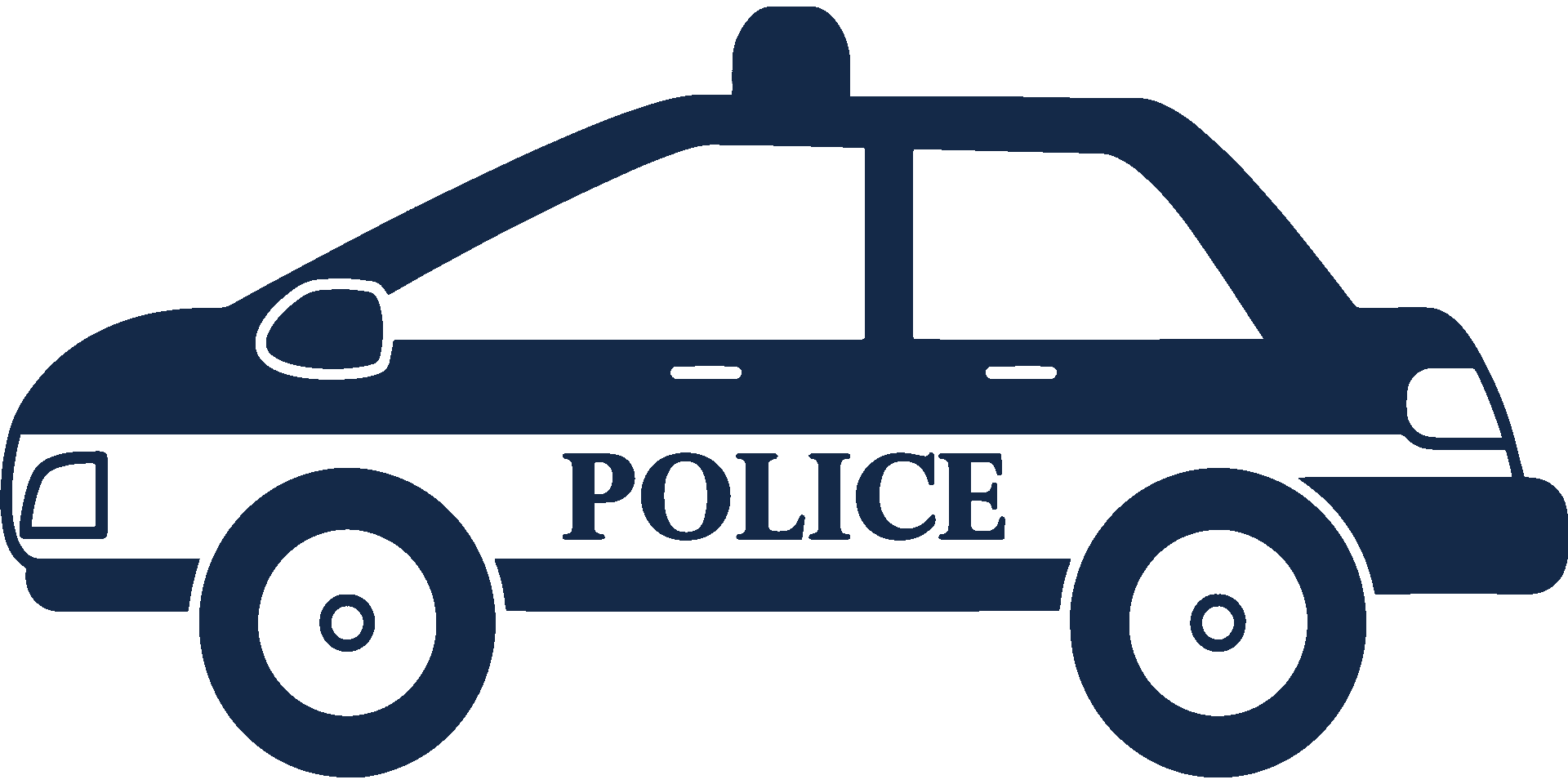 10
0
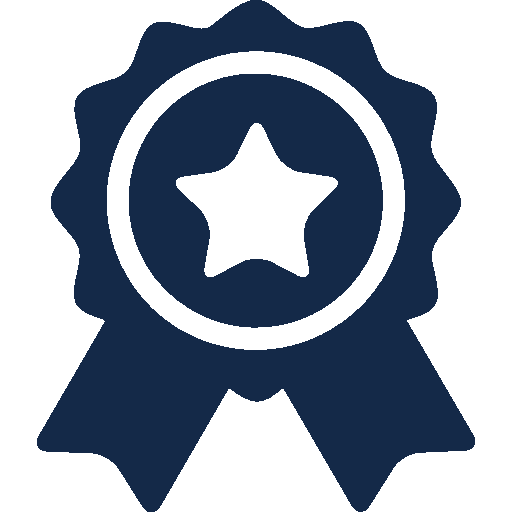 Врятовані тварини/
допомога тваринам
Отримано подяку
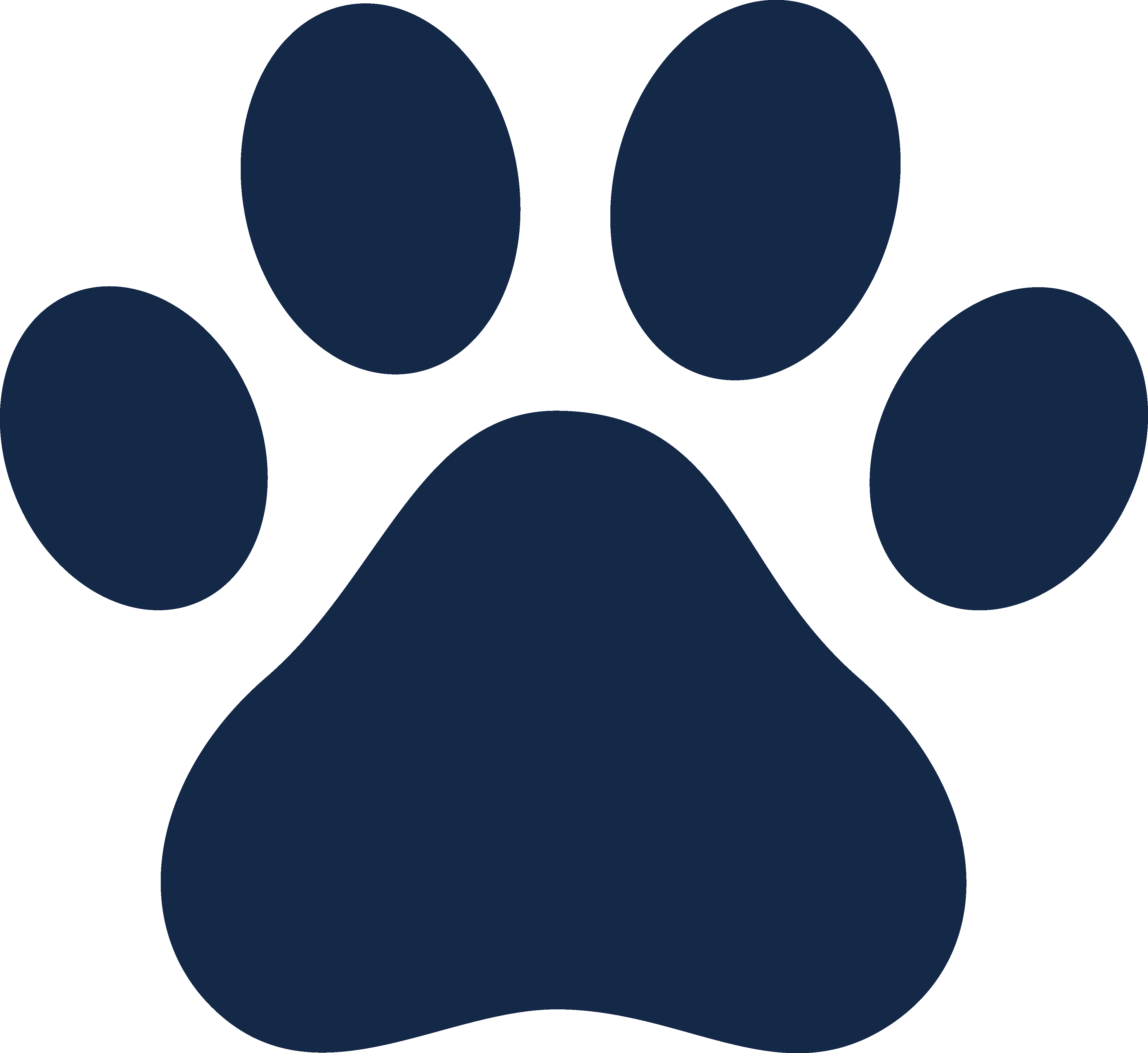 2
10
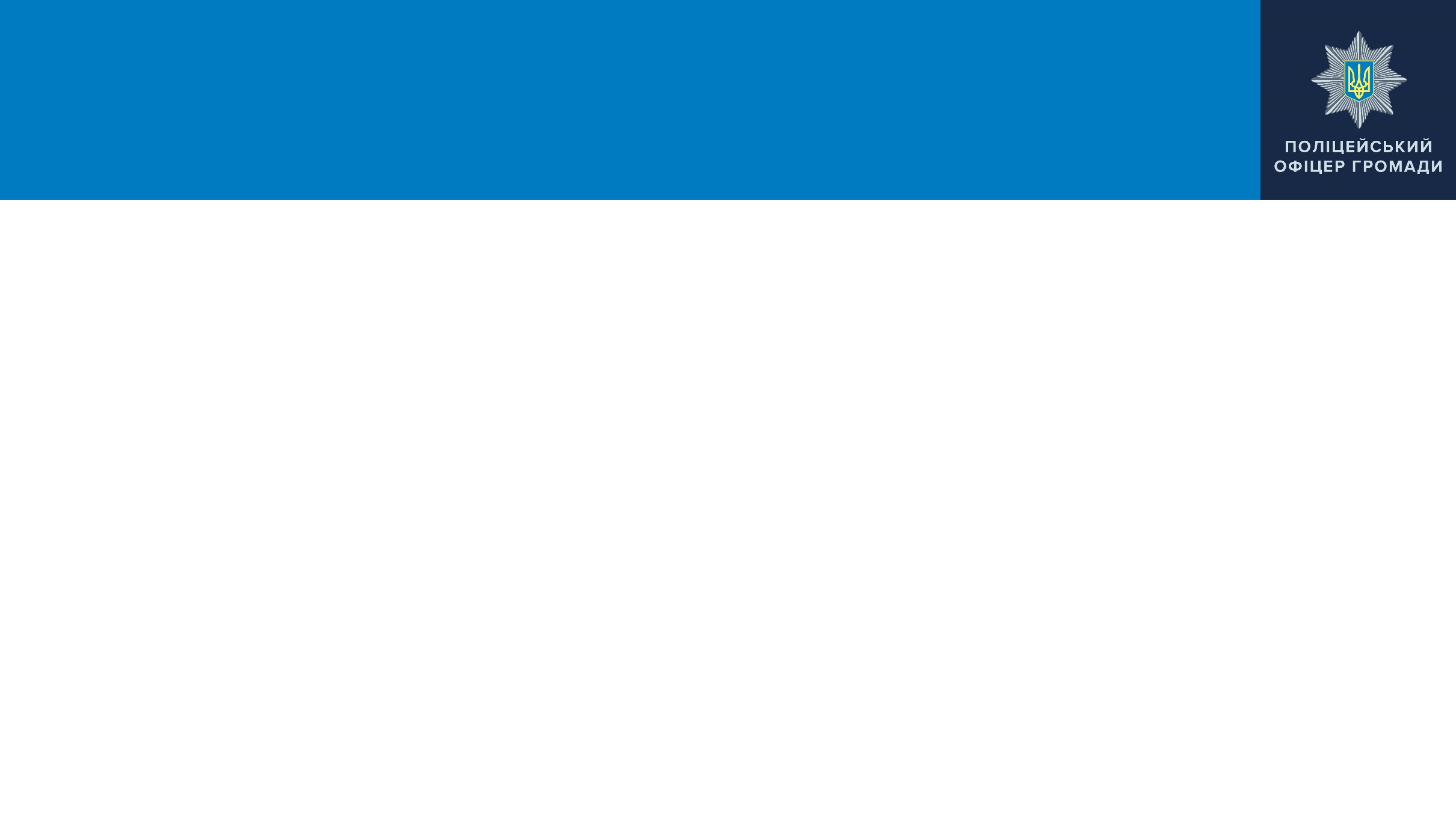 ФОТОЗВІТ